PHÒNG GIÁO DỤC VÀ ĐÀO TẠO HUYỆN THANH TRÌ 
TRƯỜNG TIỂU HỌC VĨNH QUỲNH
MÔN: ÂM NHẠC- LỚP 2
( Bộ sách Kết nối tri thức với cuộc sống )
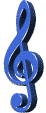 Người thực hiện:  Chử Thị Minh Vân
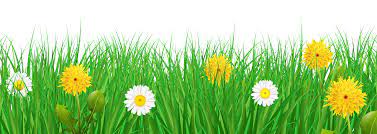 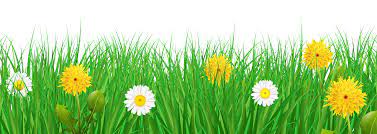 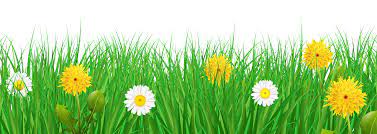 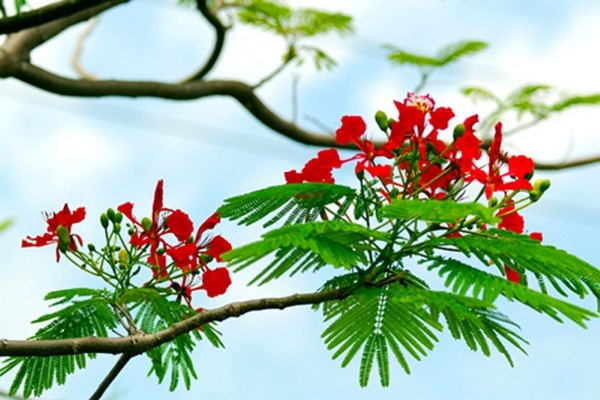 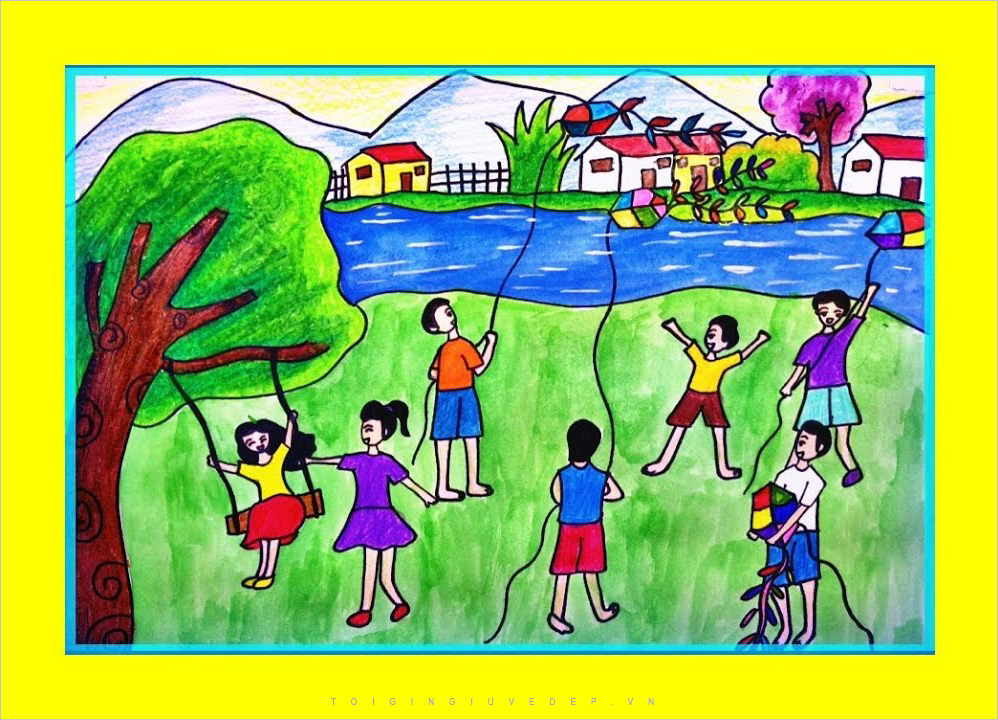 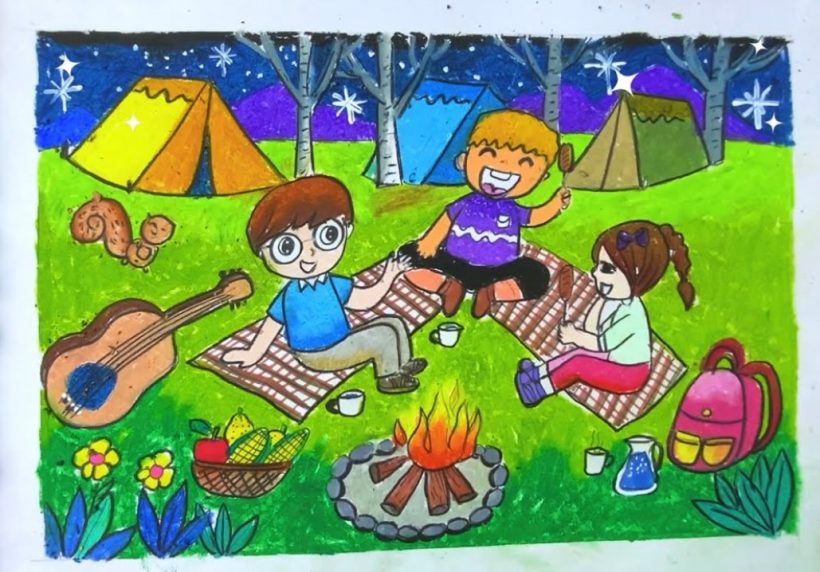 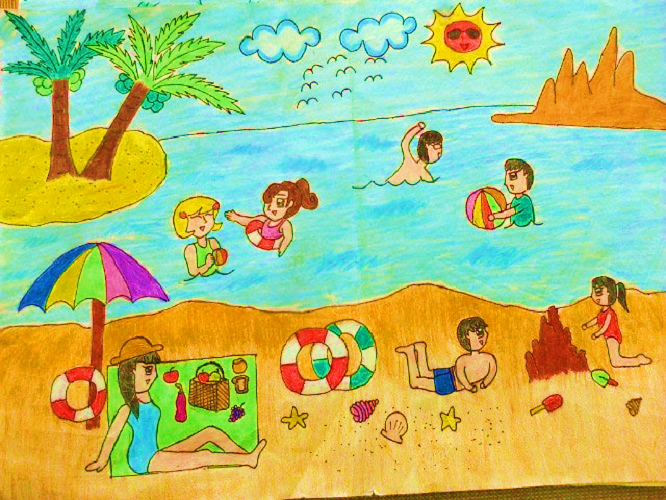 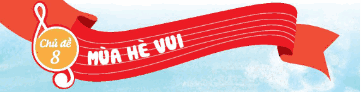 Tiết 1
HỌC BÀI HÁT: NGÀY HÈ VUI
                                    Nhạc và lời: Lê Bùi
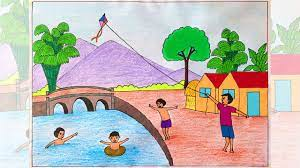 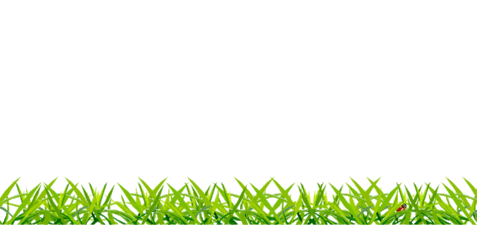 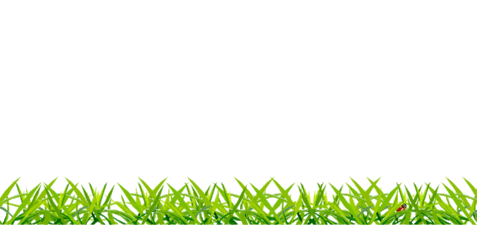 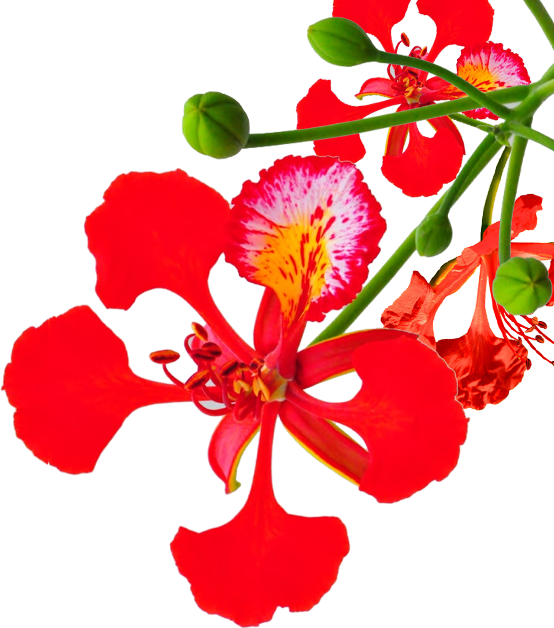 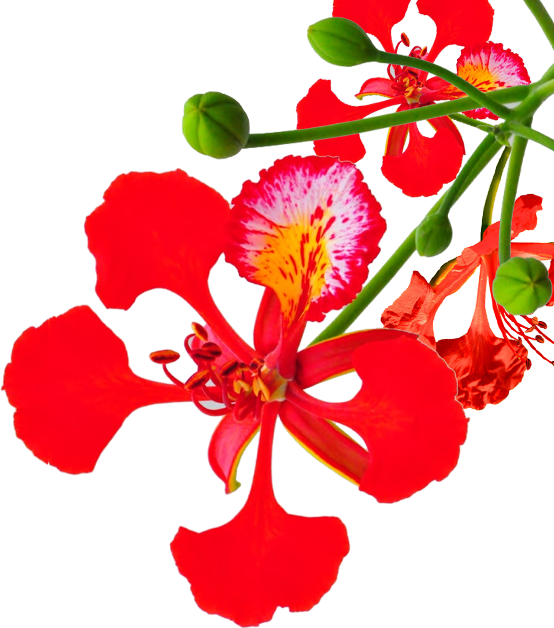 Giới thiệu bài hát.
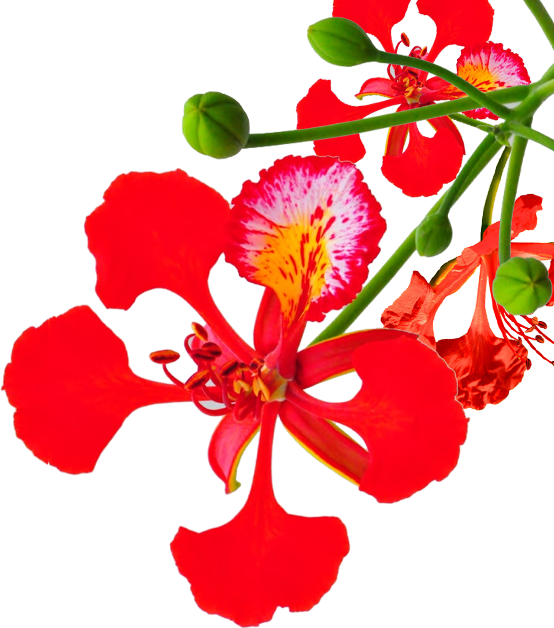 Ngày hè vui là bài hát của nhạc sĩ Lê Bùi.
Bài hát Ngày hè vui  nói về cảm xúc của các bạn HS sau 1 năm học được nghỉ hè, được vui chơi và hòa mình vào thiên nhiên khám phá những điều mới lạ…
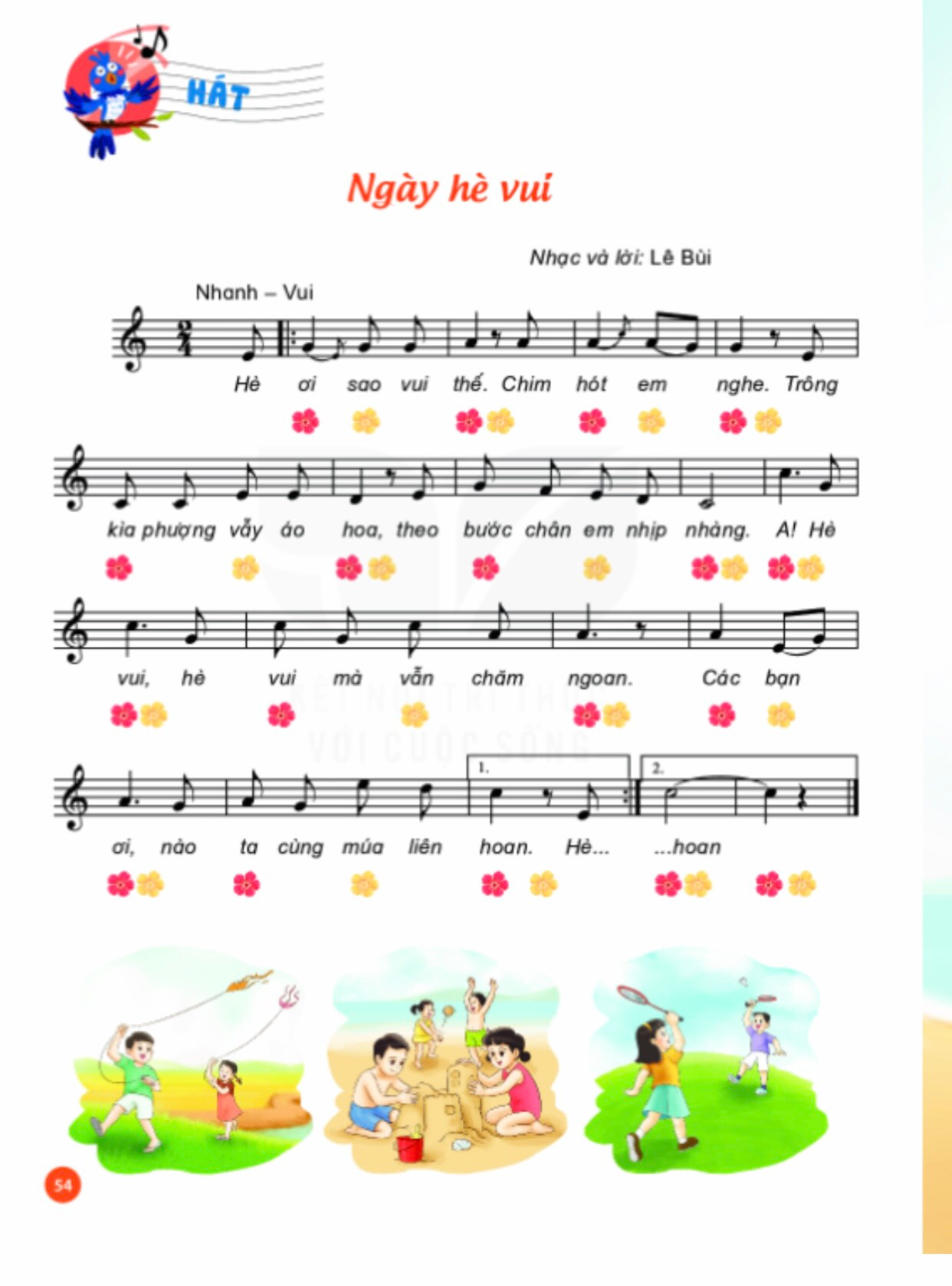 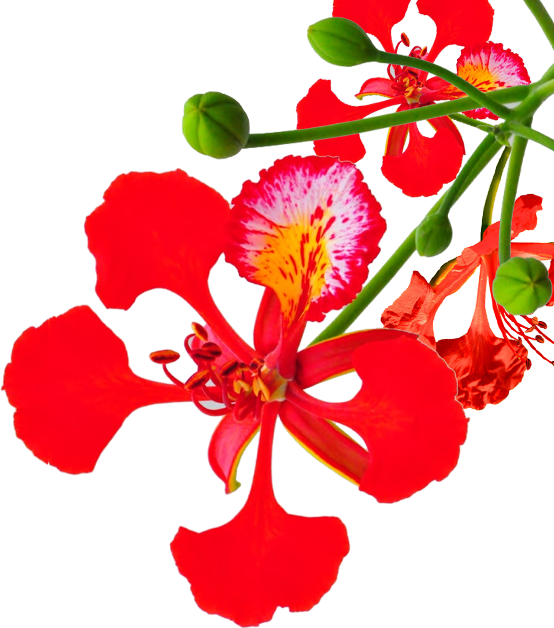 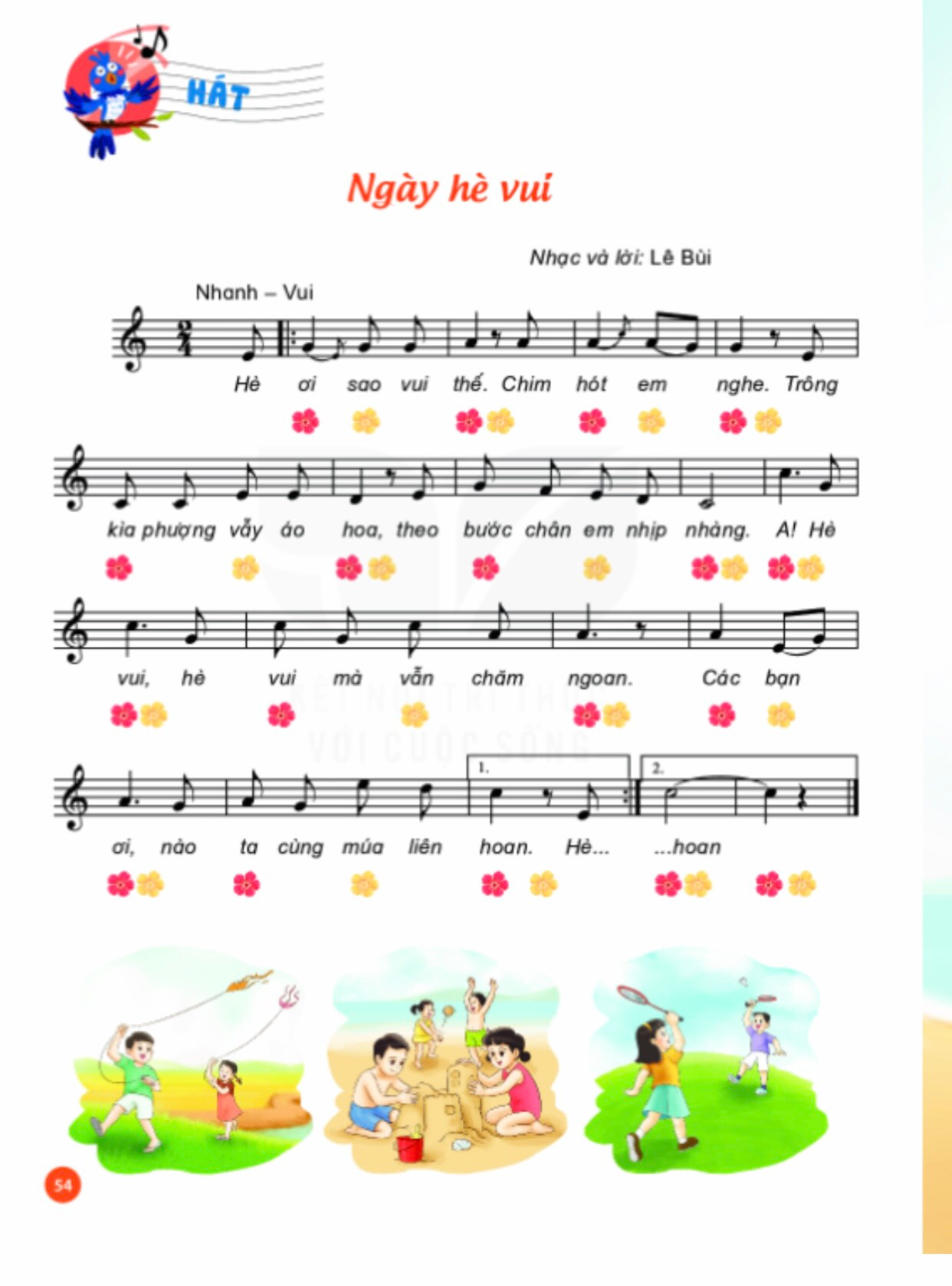 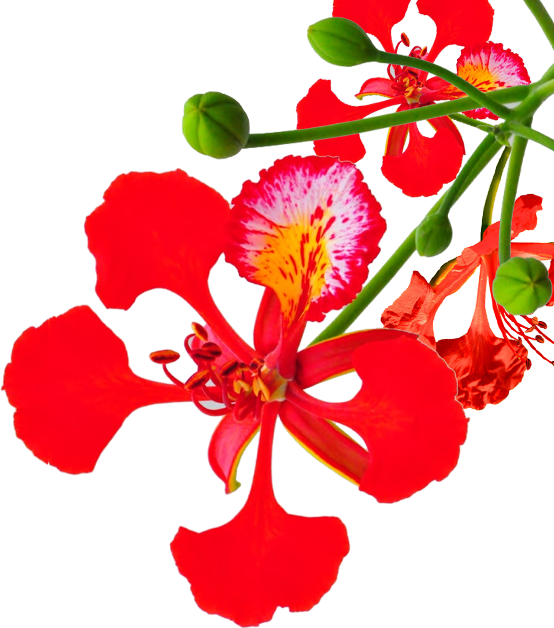 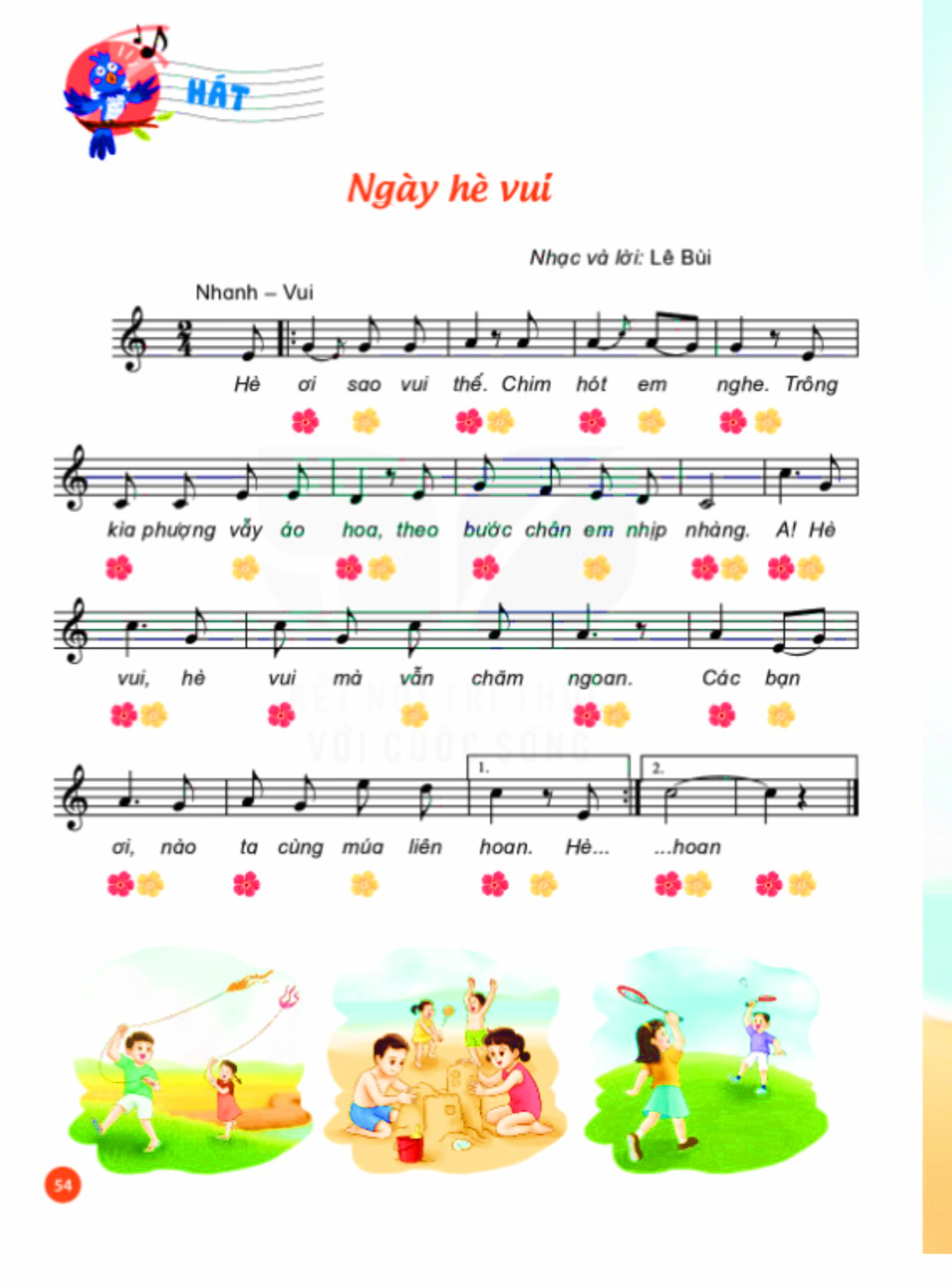 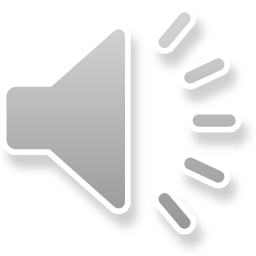 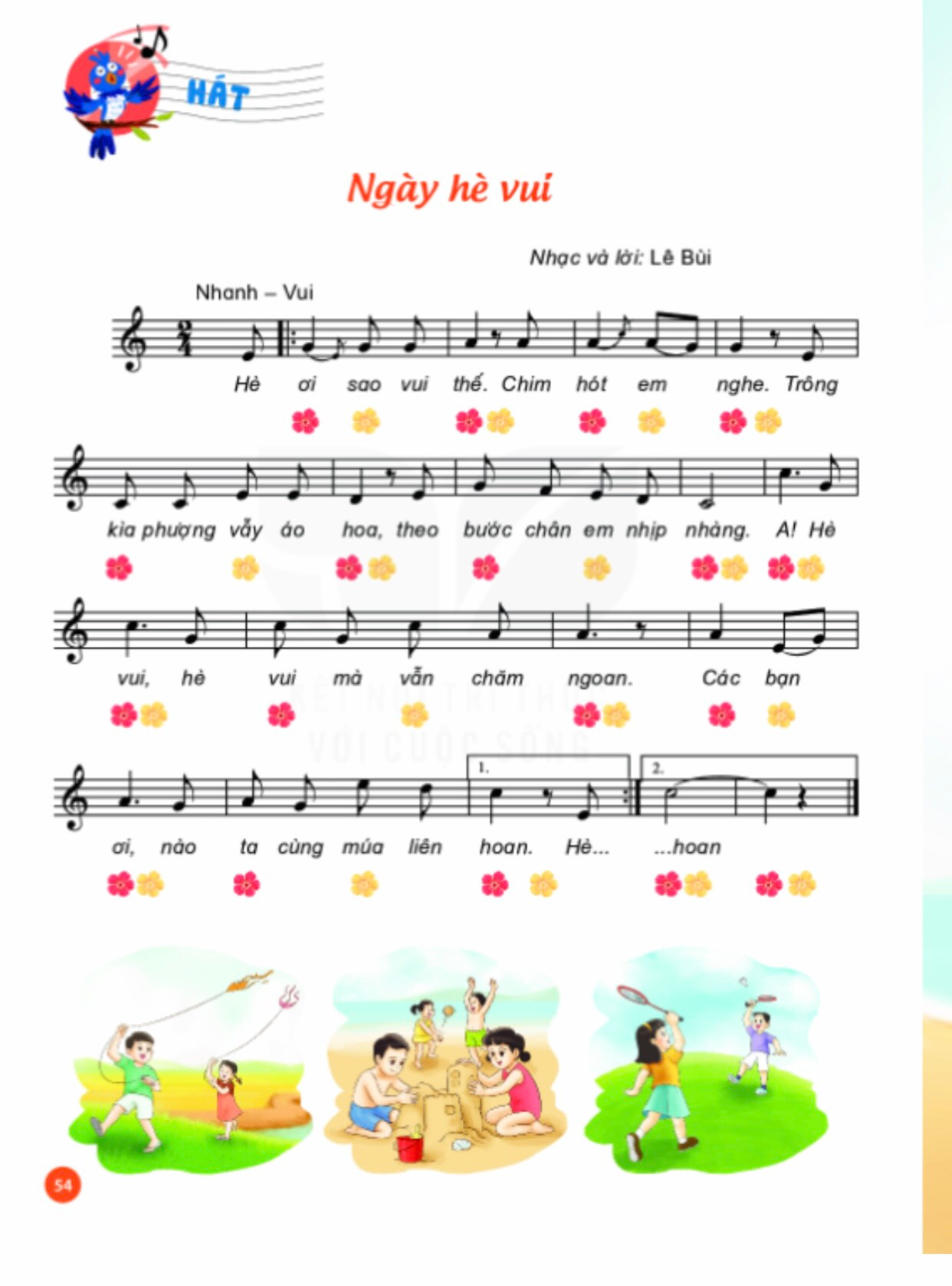 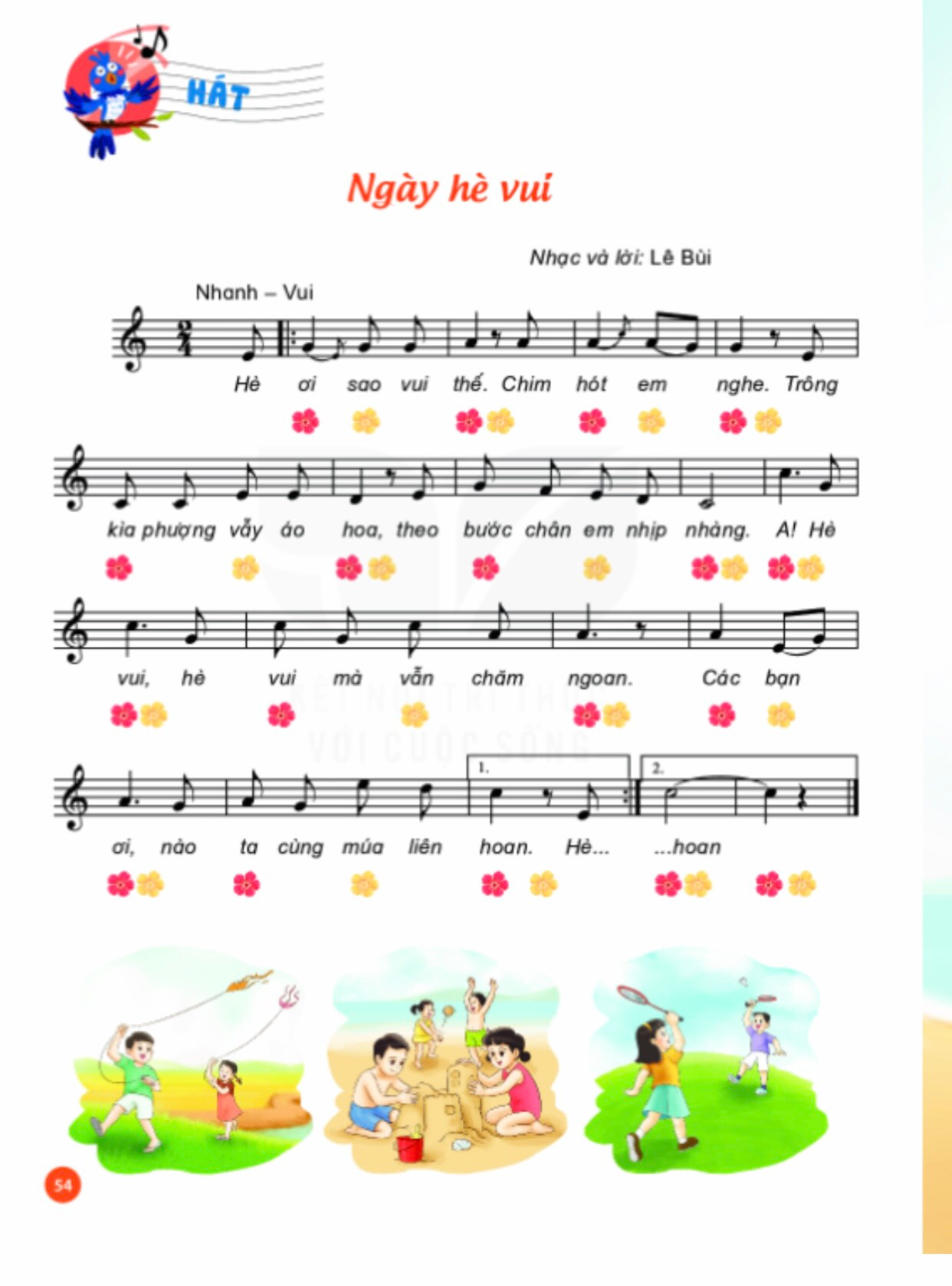 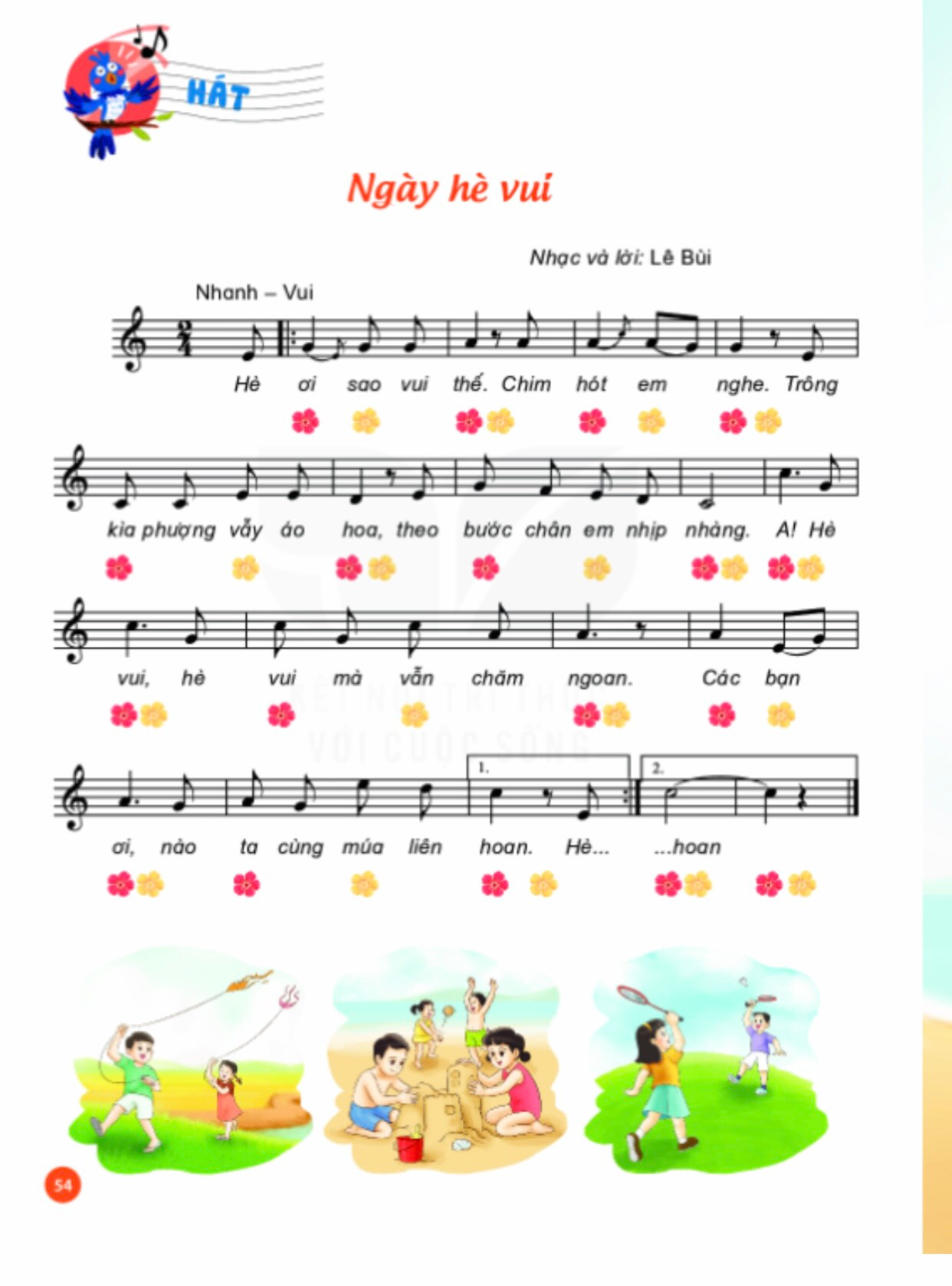 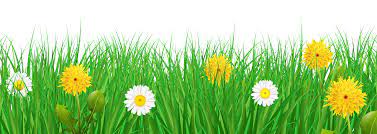 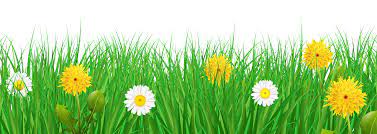 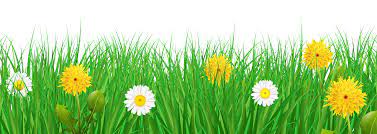 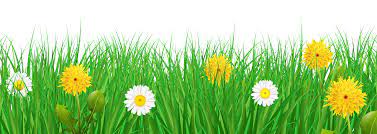 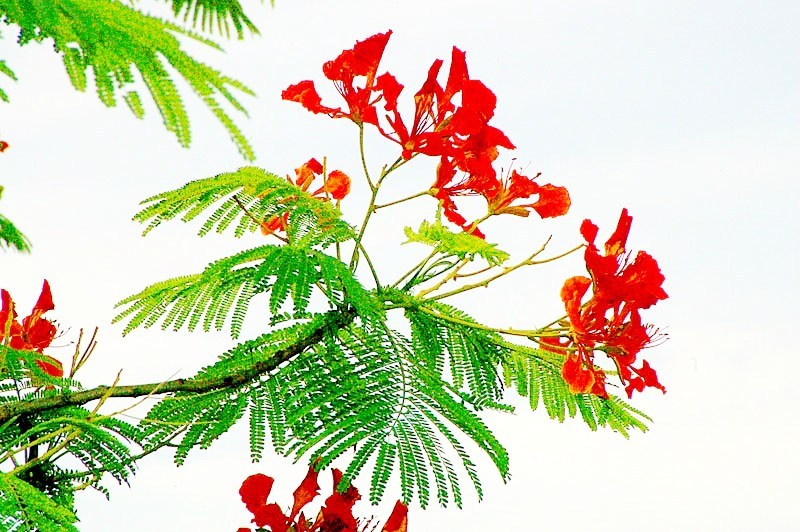 Đọc lời ca
Hè ơi sao vui thế. Chim hót em nghe.
Trông kìa phượng vẫy áo hoa, theo bước chân em nhịp nhàng.
A! Hè vui, hè vui mà vẫn chăm ngoan.
Các bạn ơi, nào ta cùng múa liên hoan.
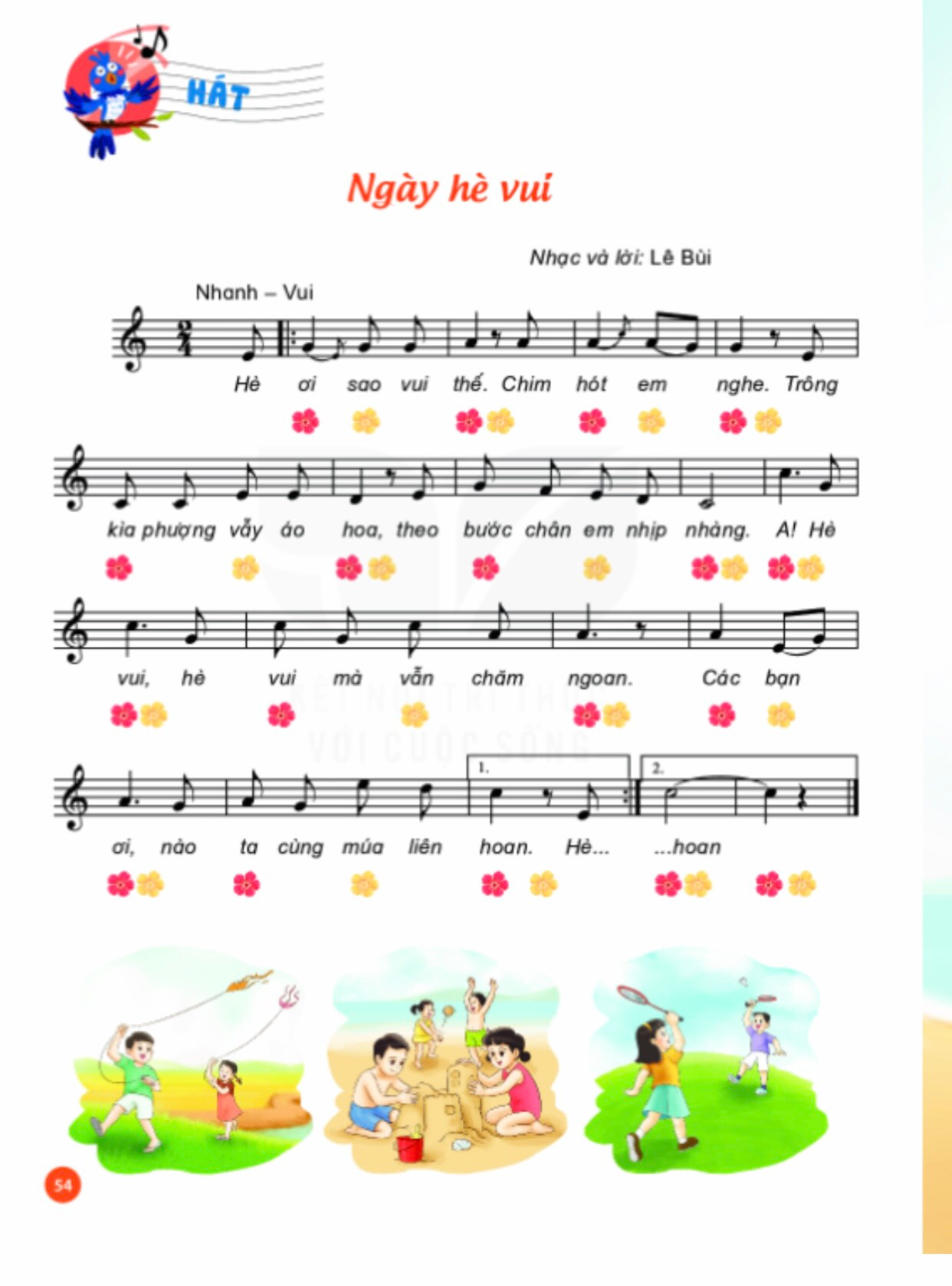 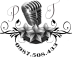 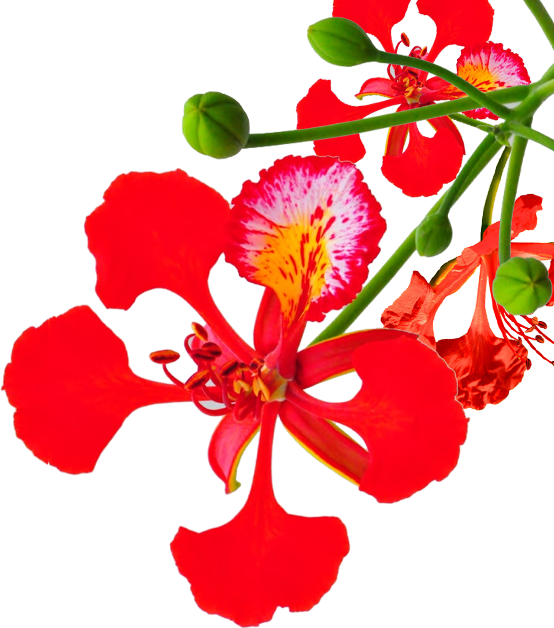 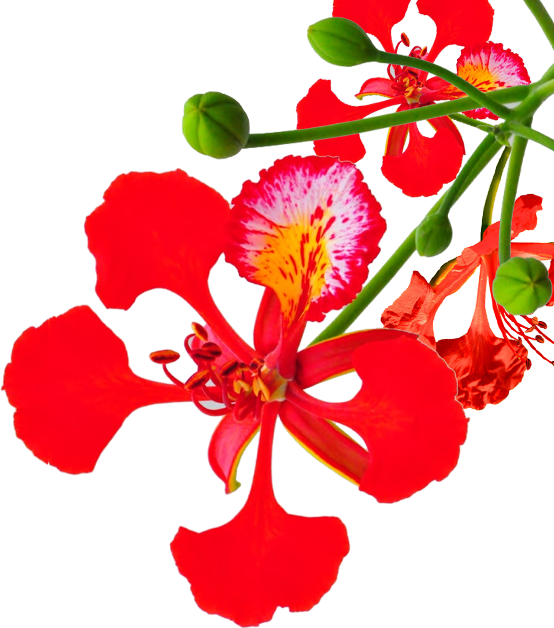 Đọc lời ca theo tiết tấu
Hè ơi / sao vui thế. Chim hót /em nghe.
Trông kìa phượng vẫy áo hoa, theo bước chân em nhịp nhàng.
A! Hè vui, hè vui mà vẫn chăm ngoan.
Các bạn ơi, nào ta cùng múa liên hoan.
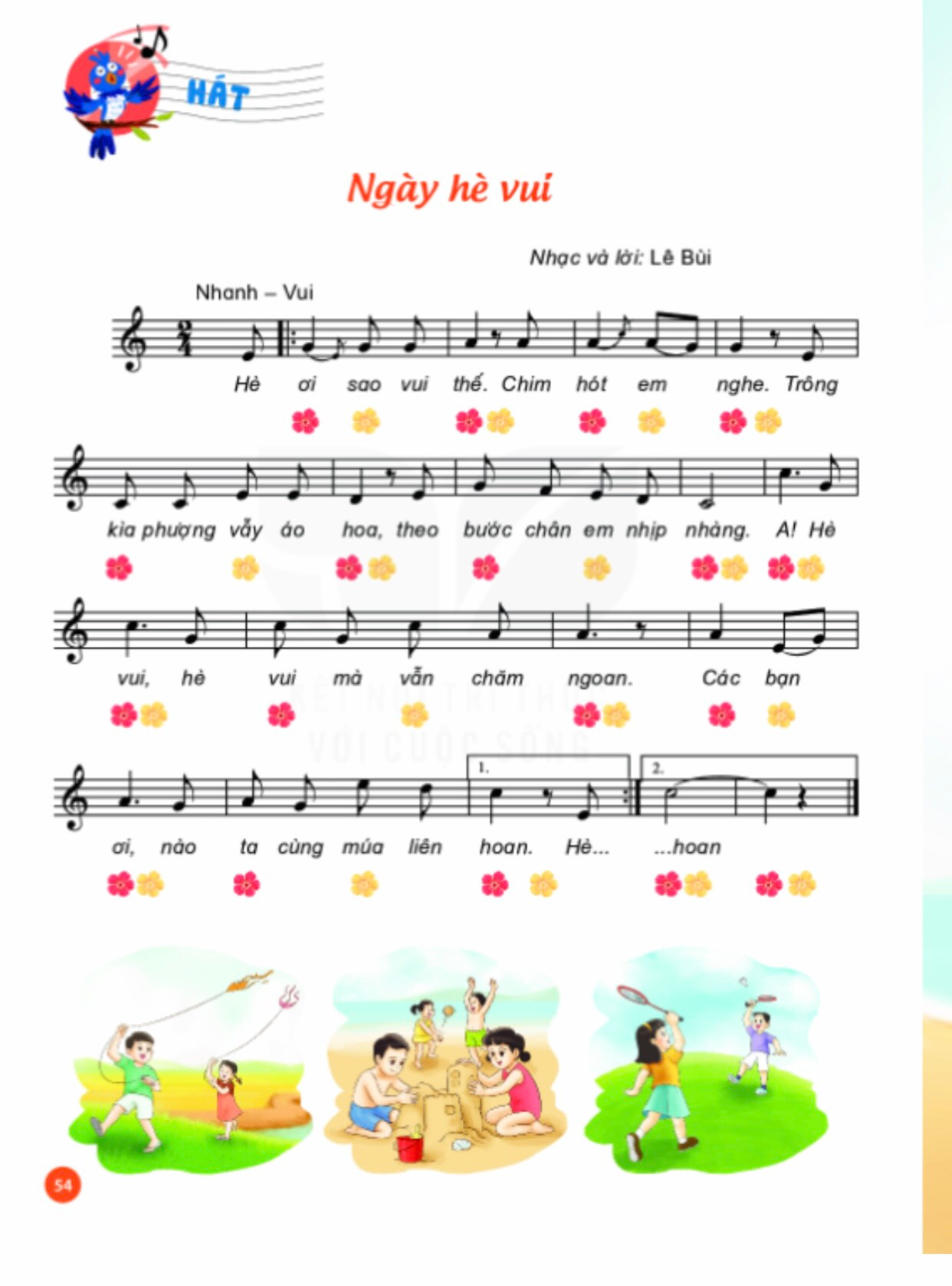 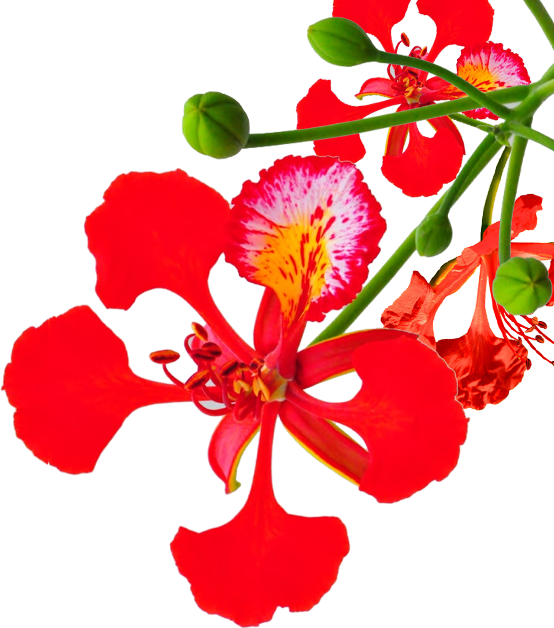 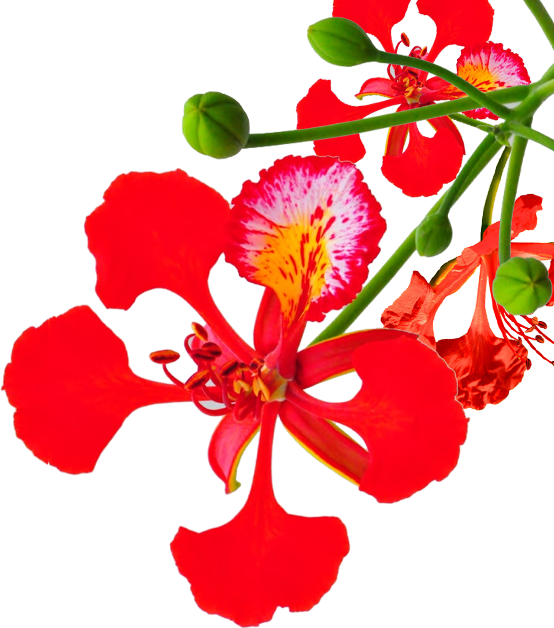 Chia câu hát
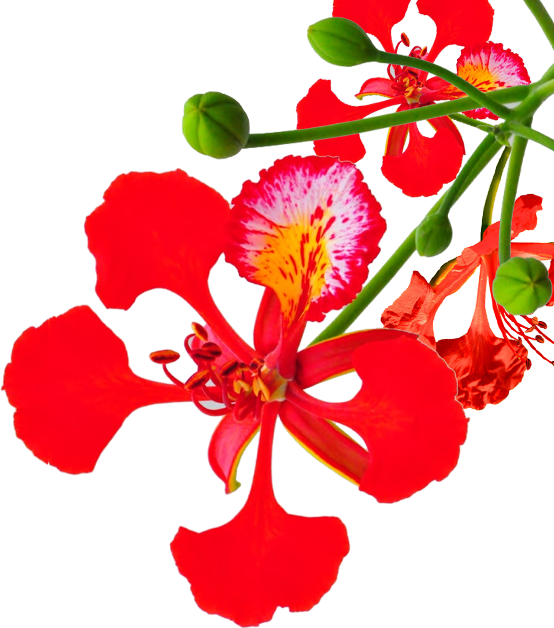 Hè ơi / sao vui thế. Chim hót /em nghe.
Hè ơi / sao vui thế. Chim hót /em nghe.
Câu  1:
Trông kìa phượng vẫy áo hoa, theo bước chân em nhịp nhàng.
Trông kìa phượng vẫy áo hoa, theo bước chân em nhịp nhàng.
Câu  2:
A! Hè vui, hè vui mà vẫn chăm ngoan.
A! Hè vui, hè vui mà vẫn chăm ngoan.
Câu 3:
Các bạn ơi, nào ta cùng múa liên hoan.
Các bạn ơi, nào ta cùng múa liên hoan.
Câu 4:
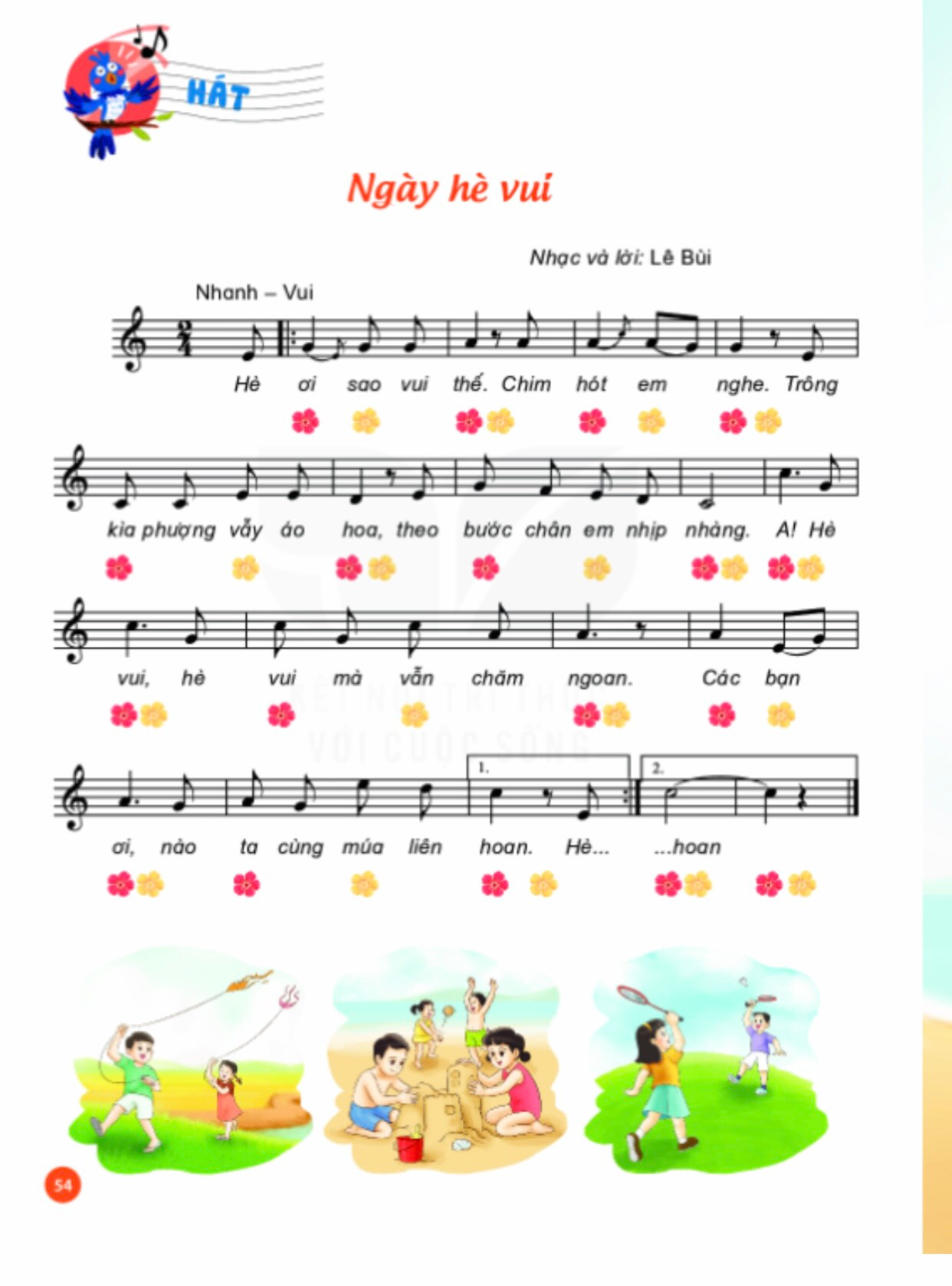 Học hát từng câu
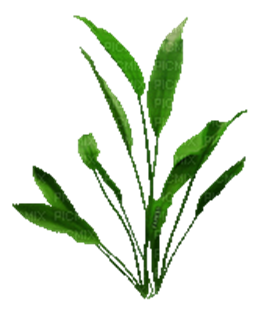 Hè ơi / sao vui thế. Chim hót /em nghe.
Câu  1:
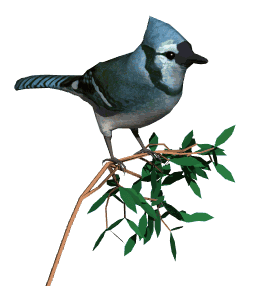 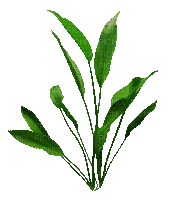 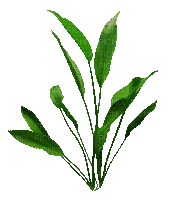 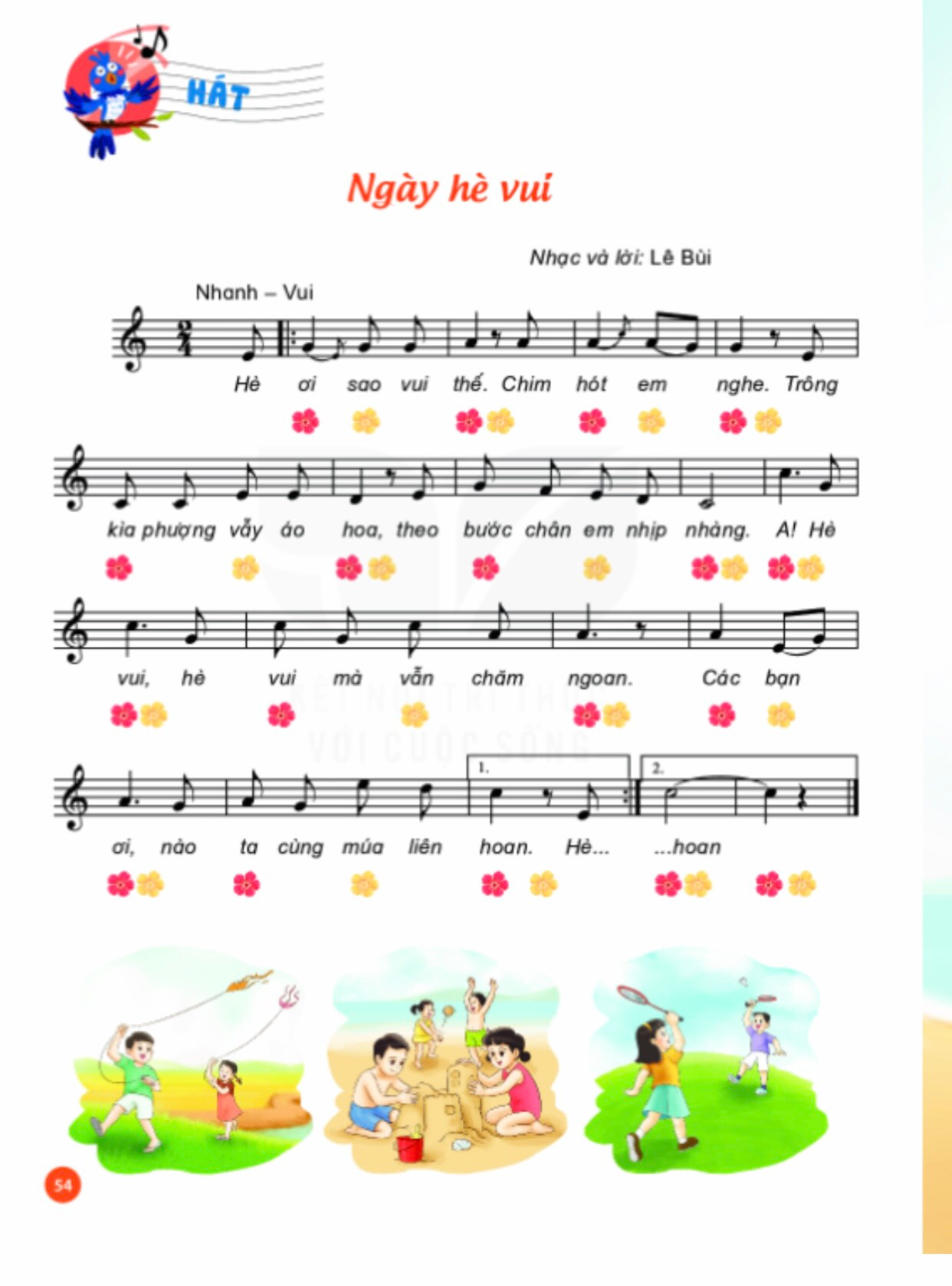 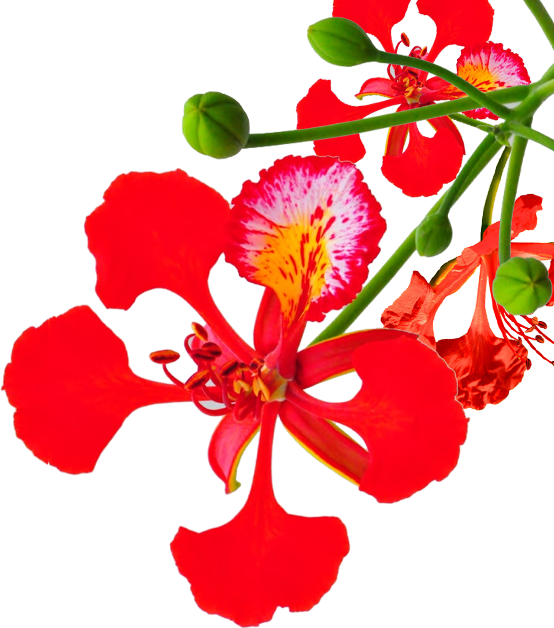 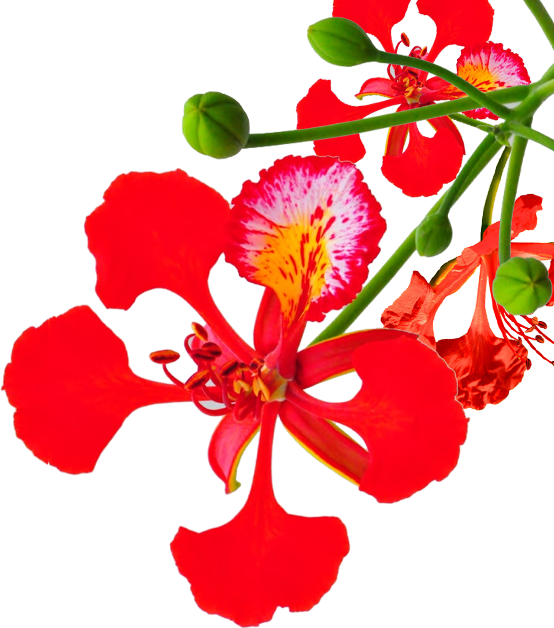 Học hát từng câu
Trông kìa phượng vẫy áo hoa, theo bước chân em nhịp nhàng.
Câu  2:
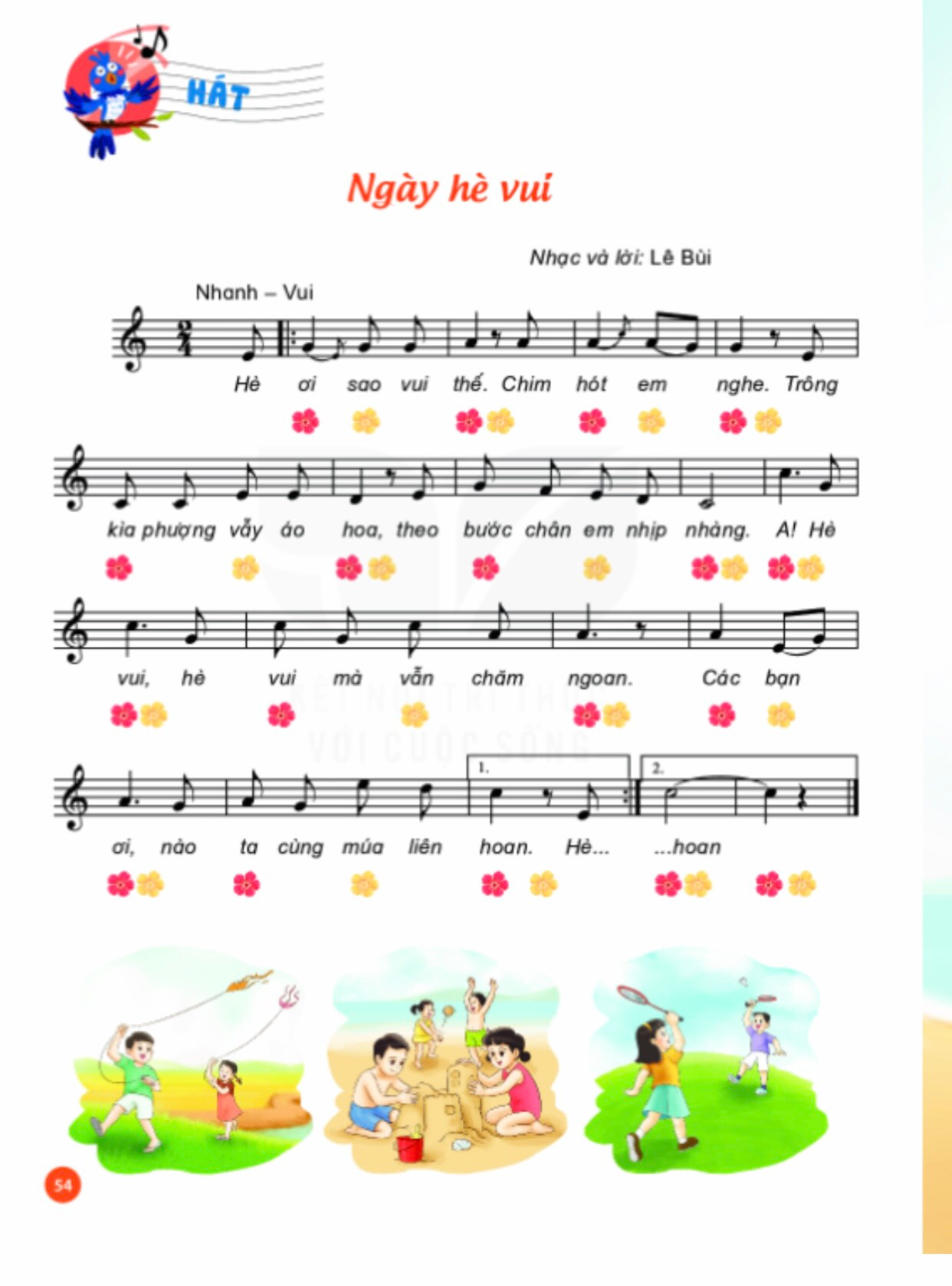 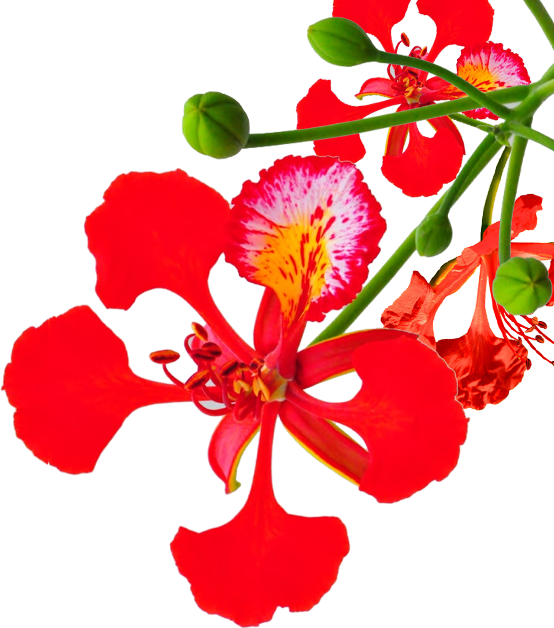 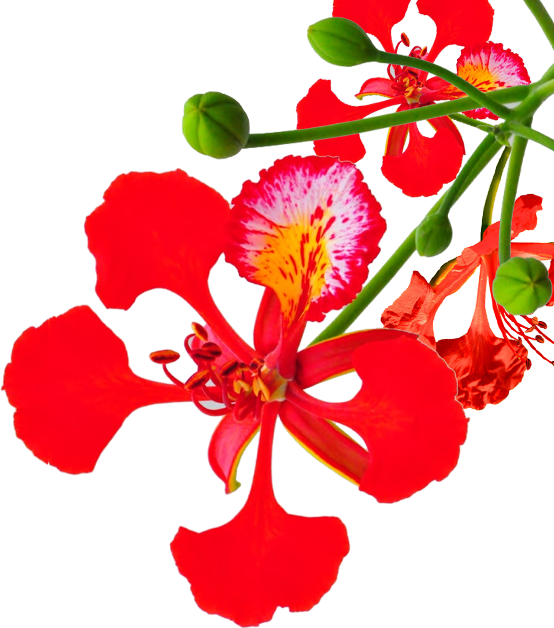 Hát ghép câu 1+2
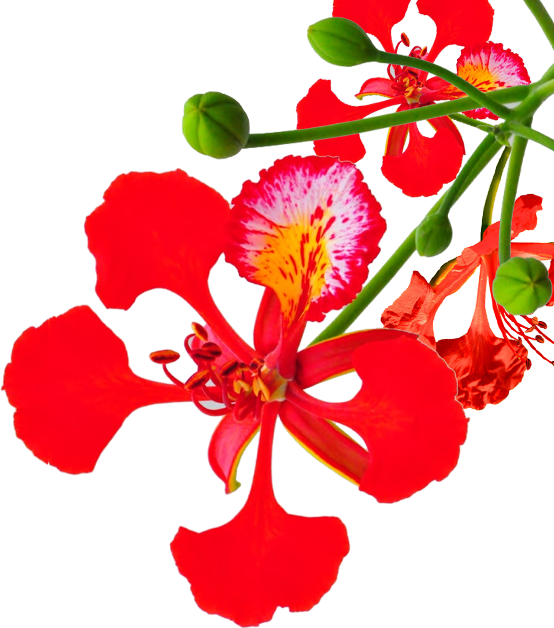 Hè ơi / sao vui thế. Chim hót /em nghe.
Trông kìa phượng vẫy áo hoa, theo bước chân em nhịp nhàng.
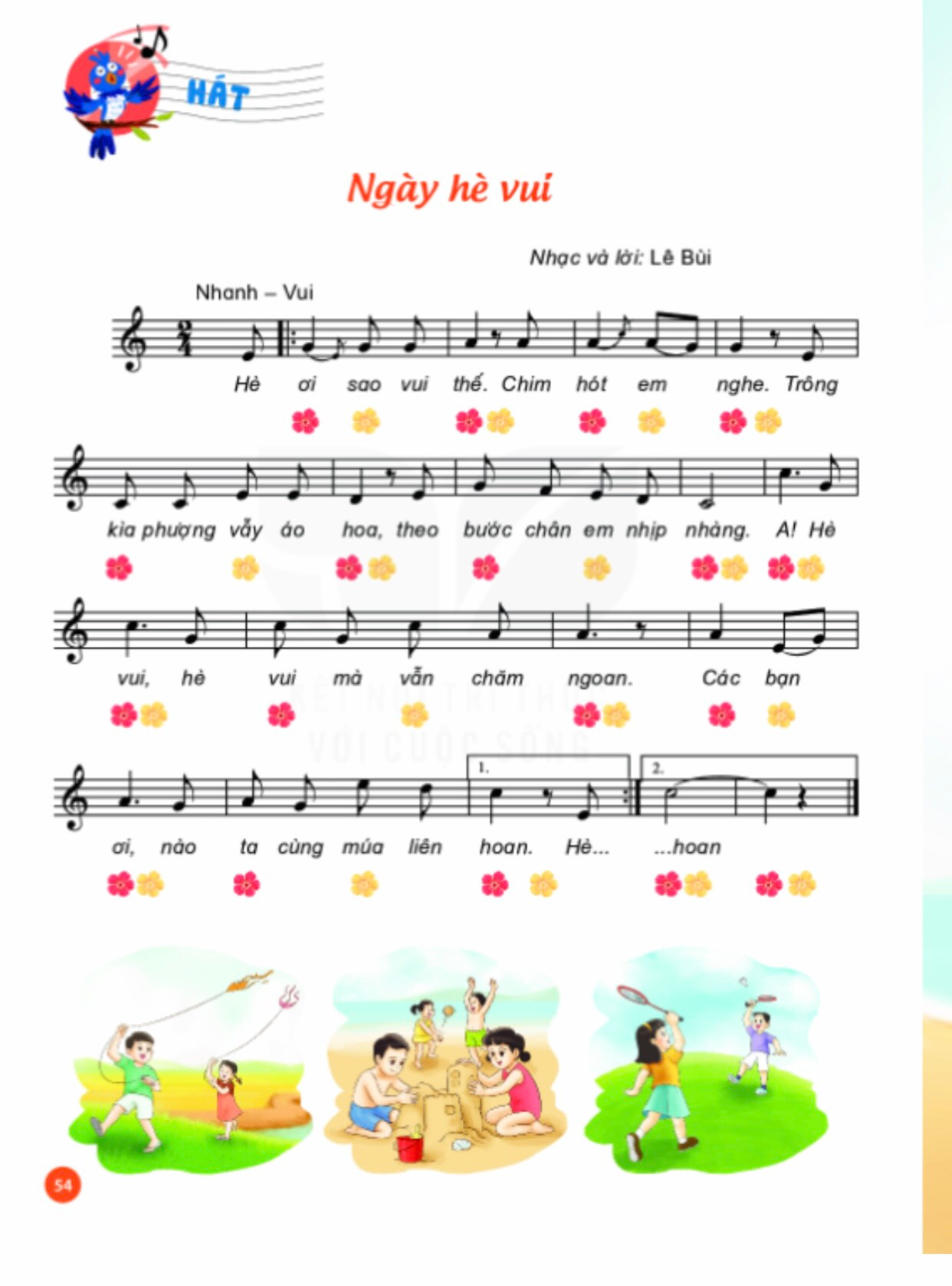 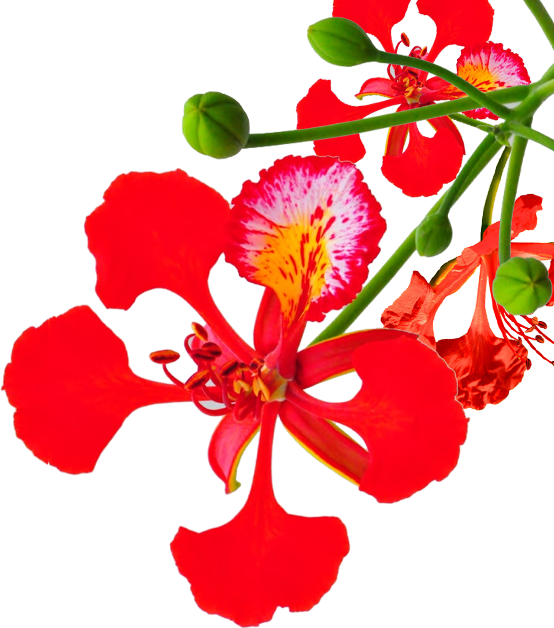 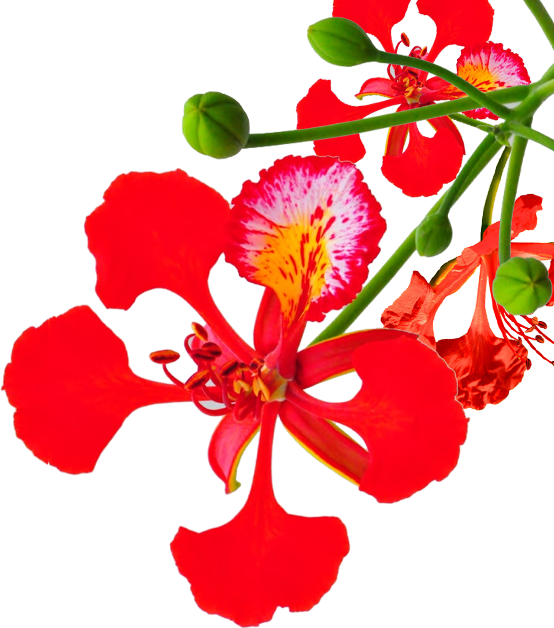 Học hát từng câu
A! Hè vui, hè vui mà vẫn chăm ngoan.
Câu 3:
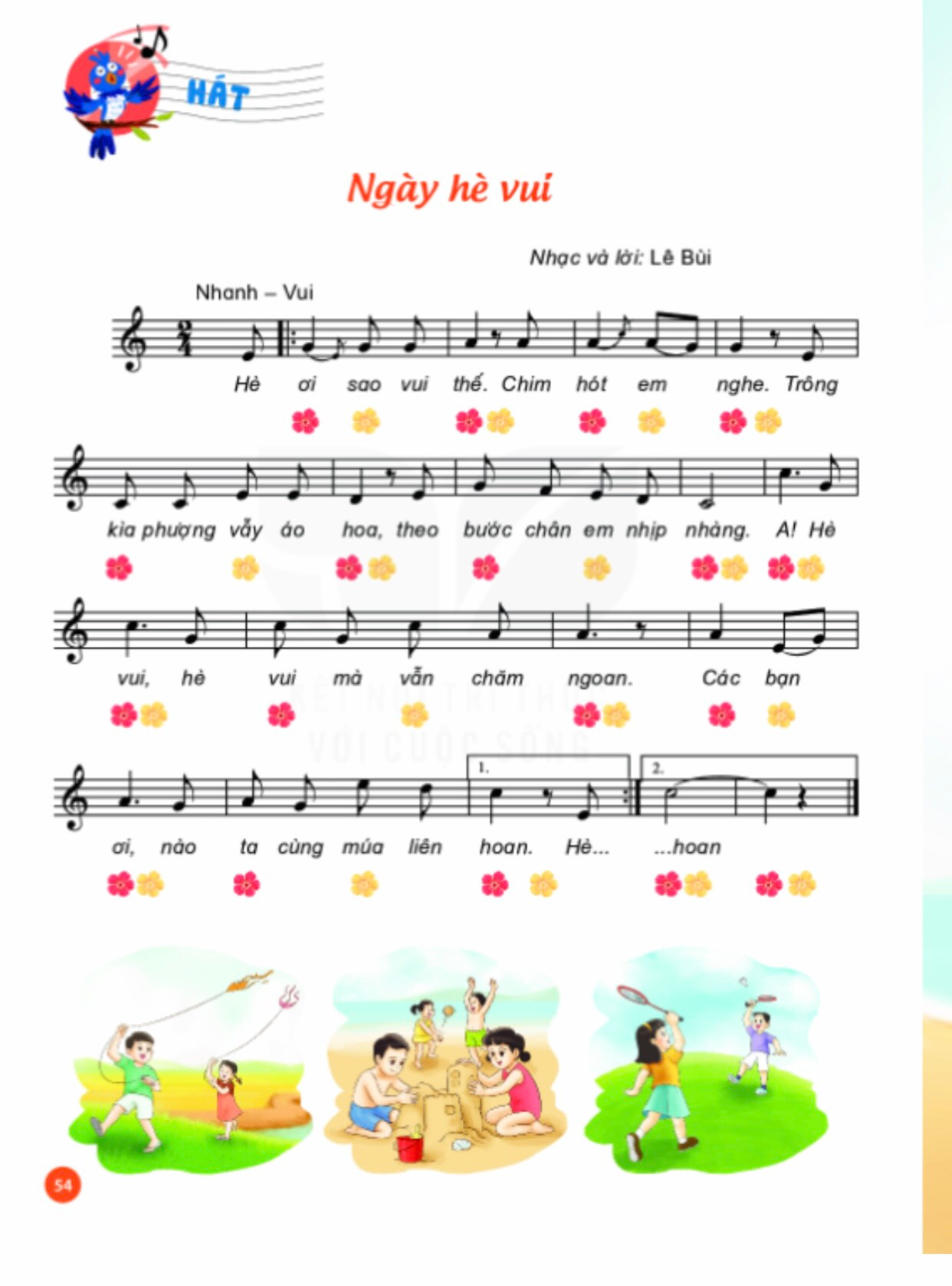 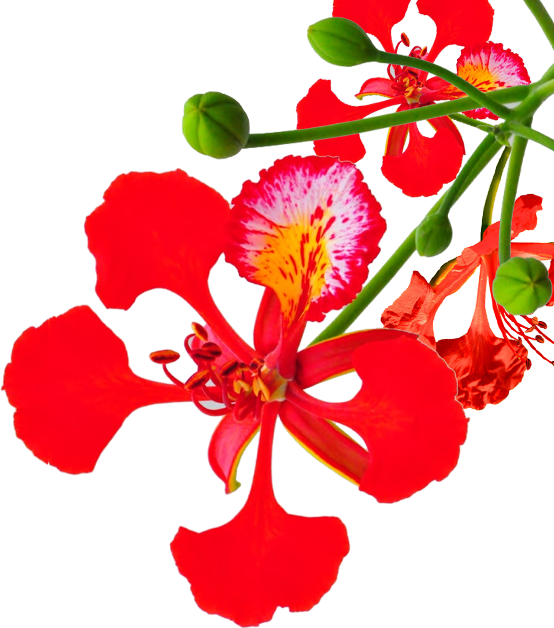 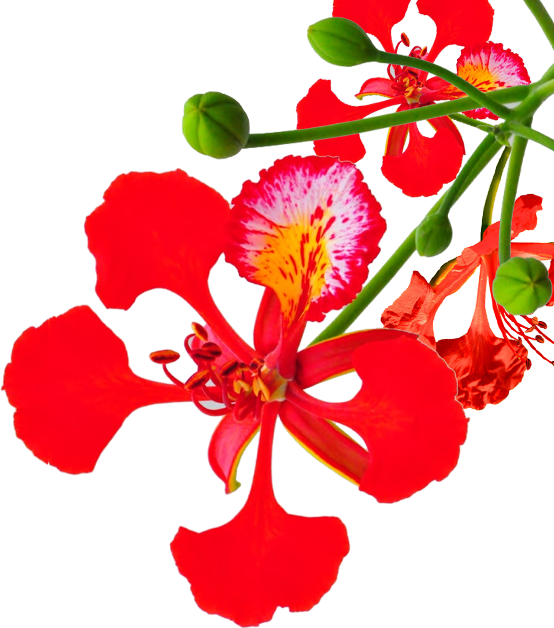 Học hát từng câu
Các bạn ơi, nào ta cùng múa liên hoan.
Câu 4:
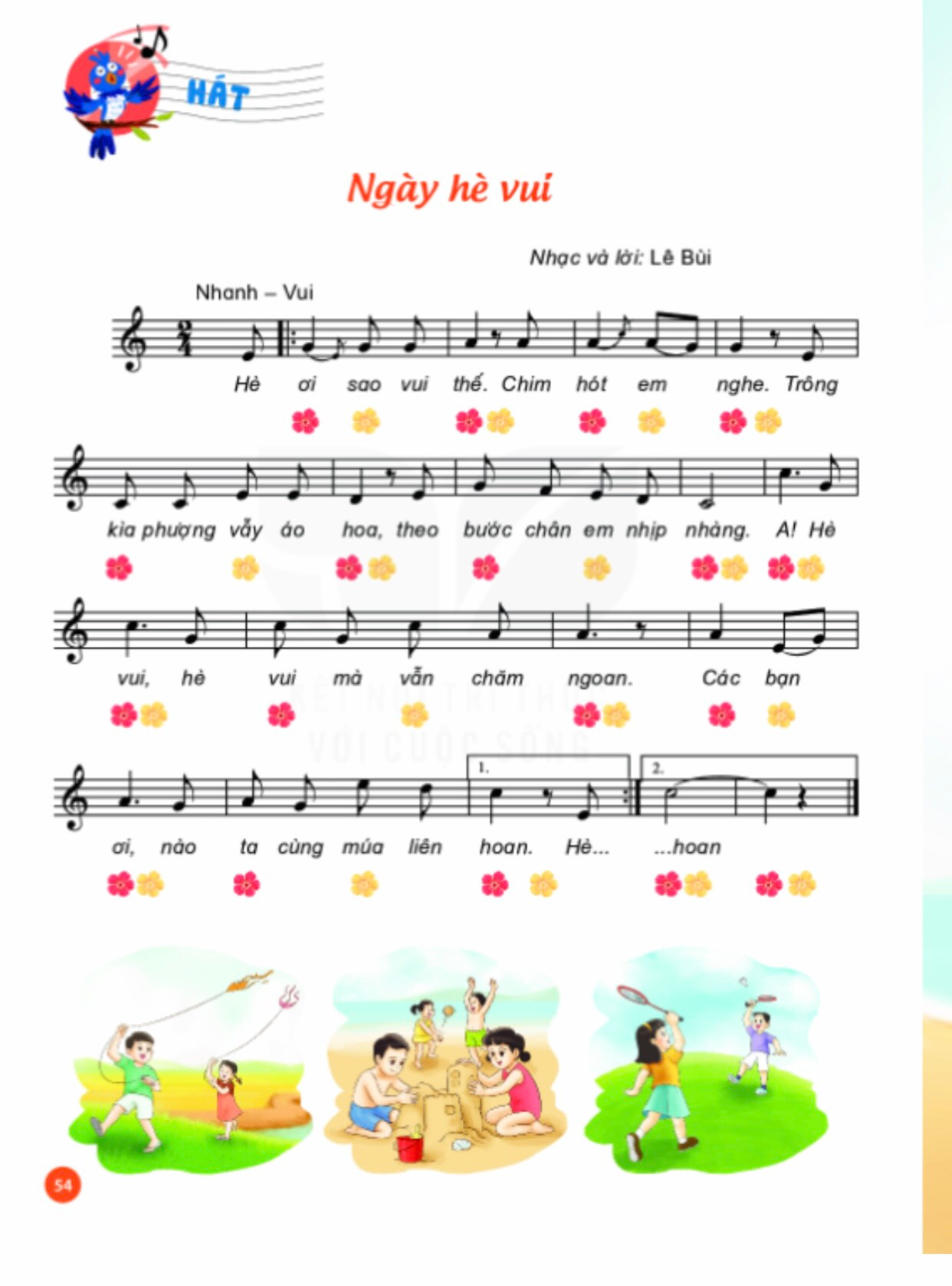 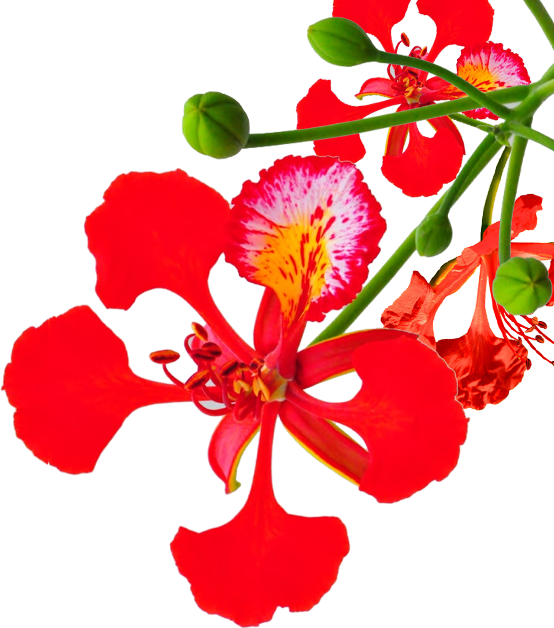 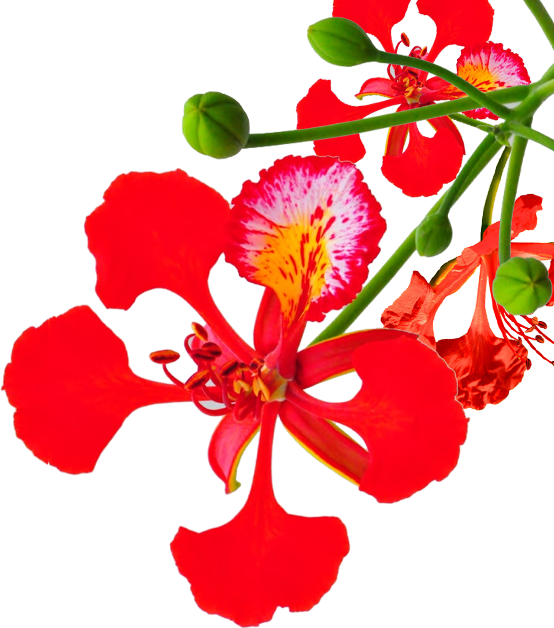 Hát ghép câu 3+4
A! Hè vui, hè vui mà vẫn chăm ngoan.
Các bạn ơi, nào ta cùng múa liên hoan.
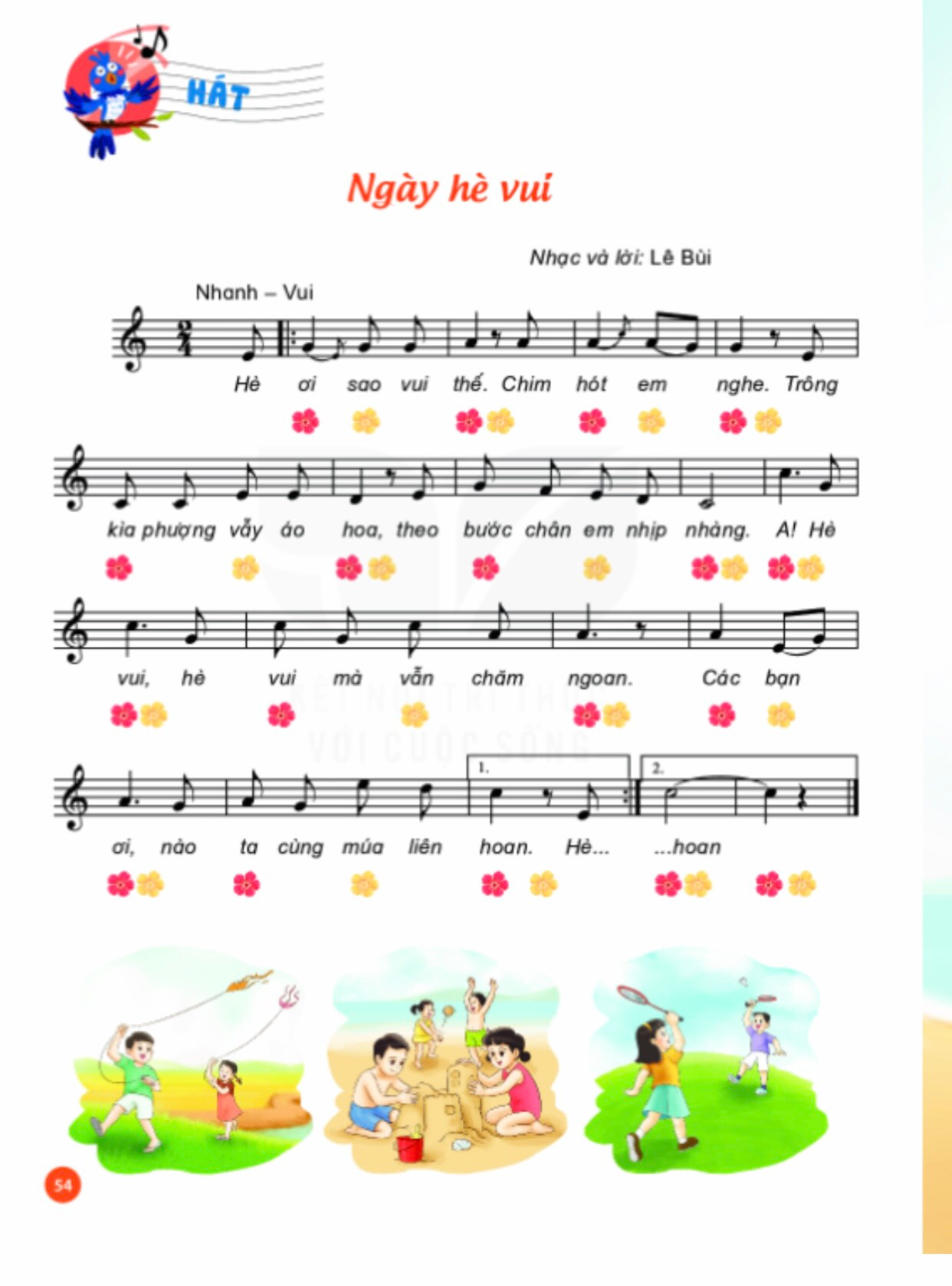 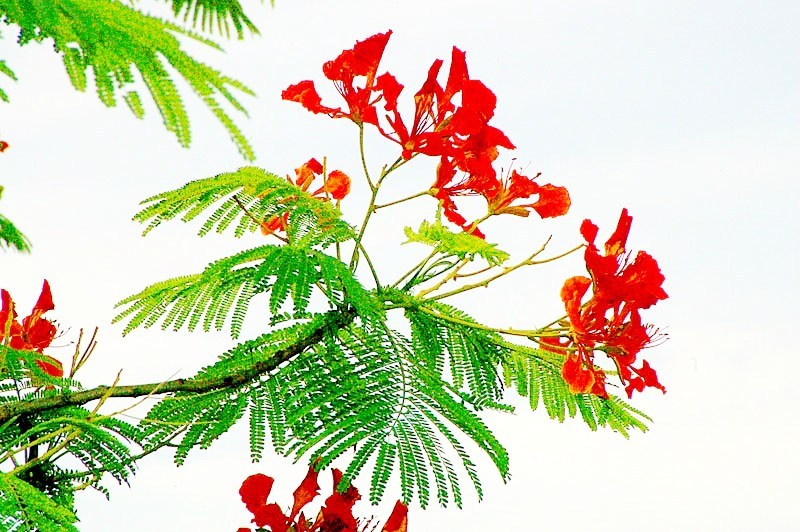 Hát ghép cả bài
Hè ơi sao vui thế. Chim hót em nghe.
Trông kìa phượng vẫy áo hoa, theo bước chân em nhịp nhàng.
A! Hè vui, hè vui mà vẫn chăm ngoan.
Các bạn ơi, nào ta cùng múa liên hoan.
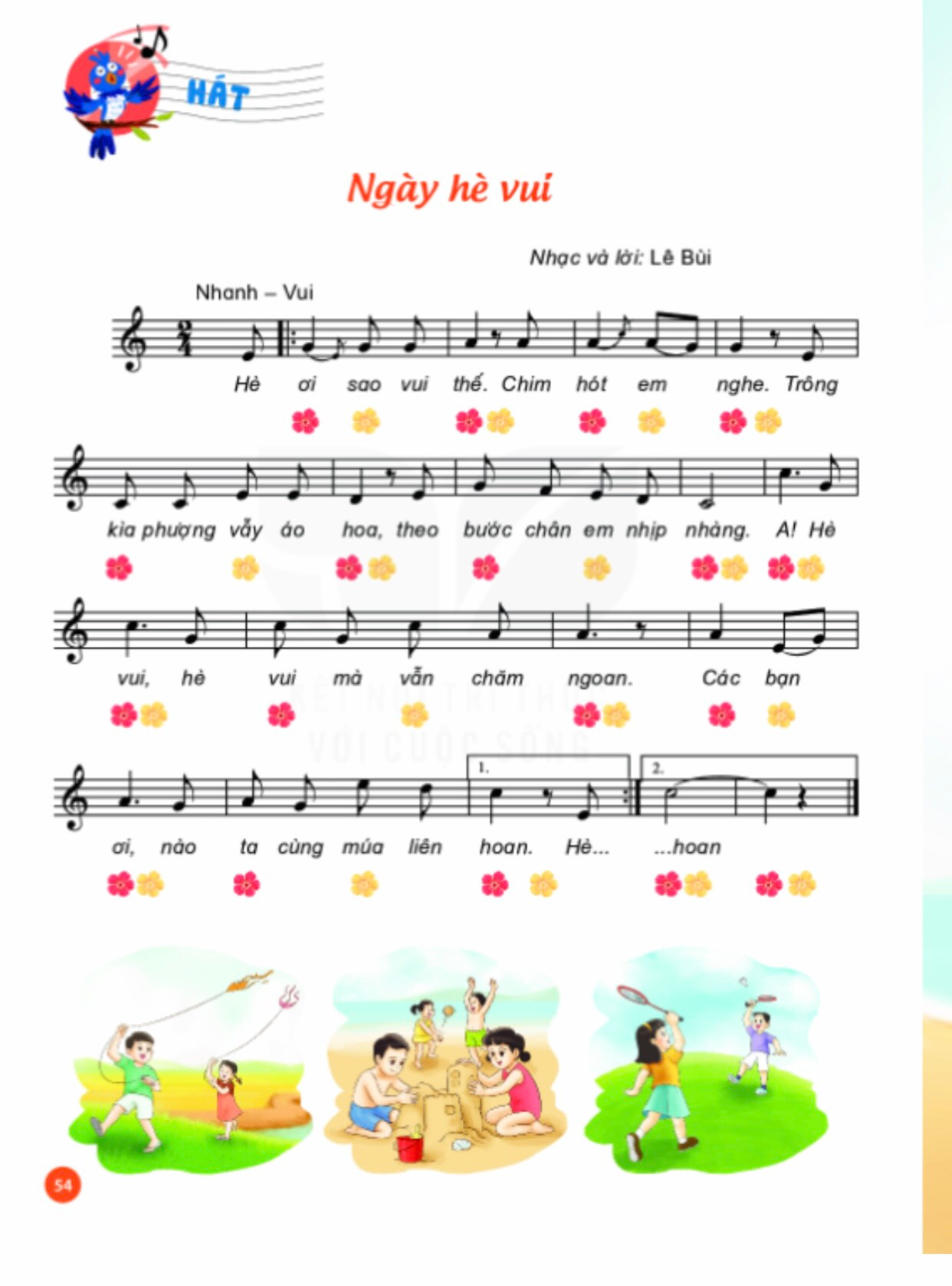 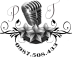 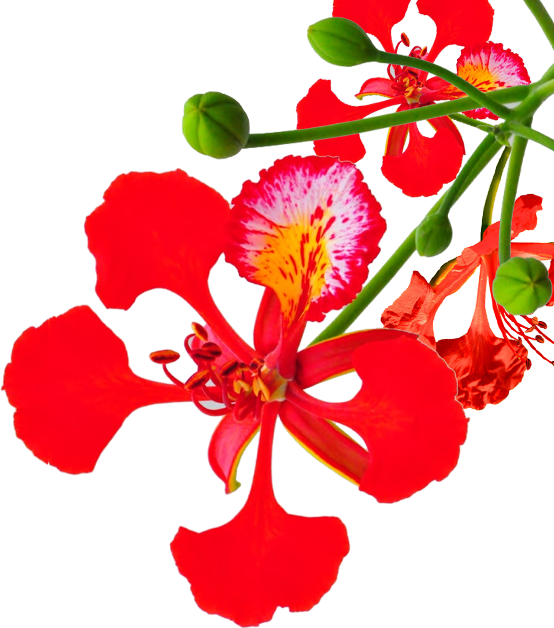 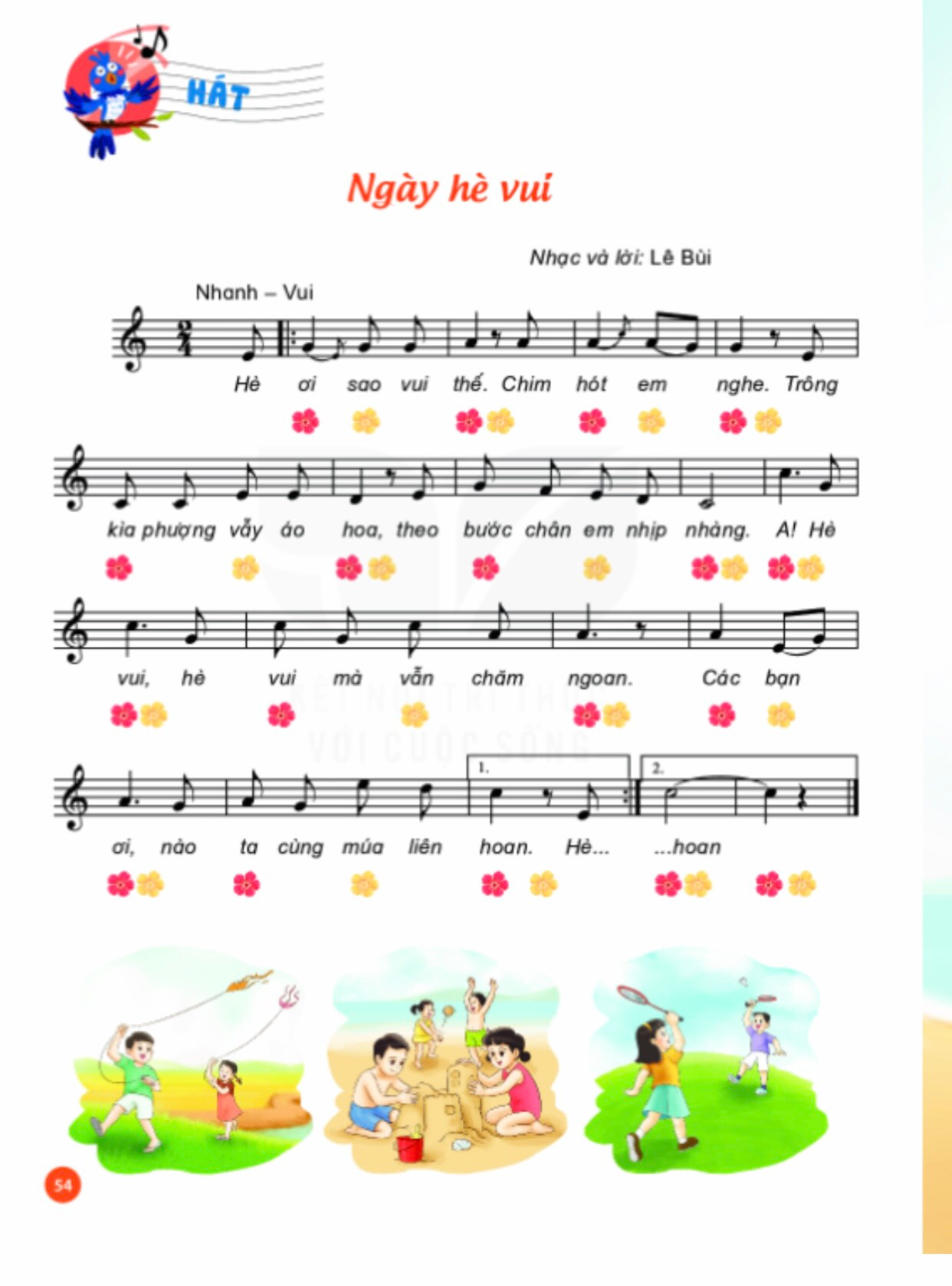 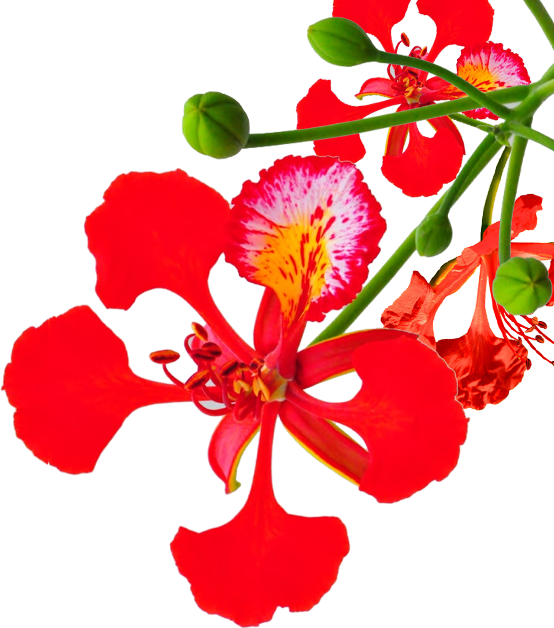 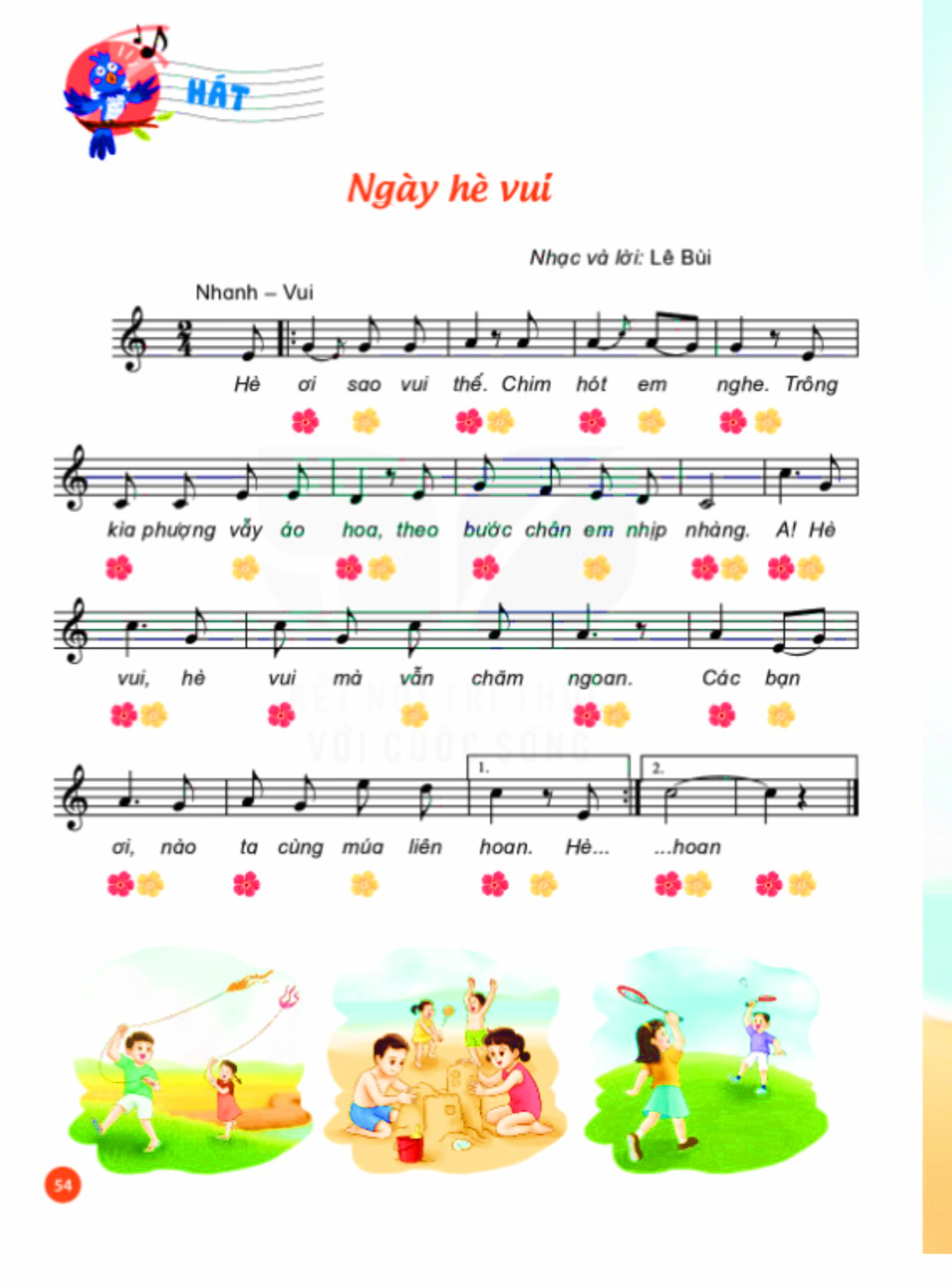 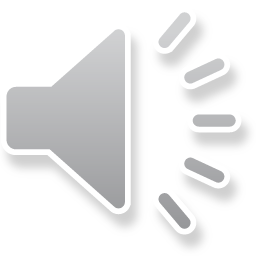 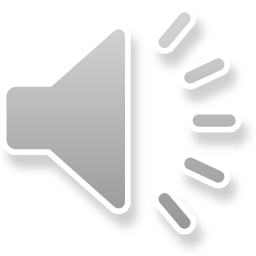 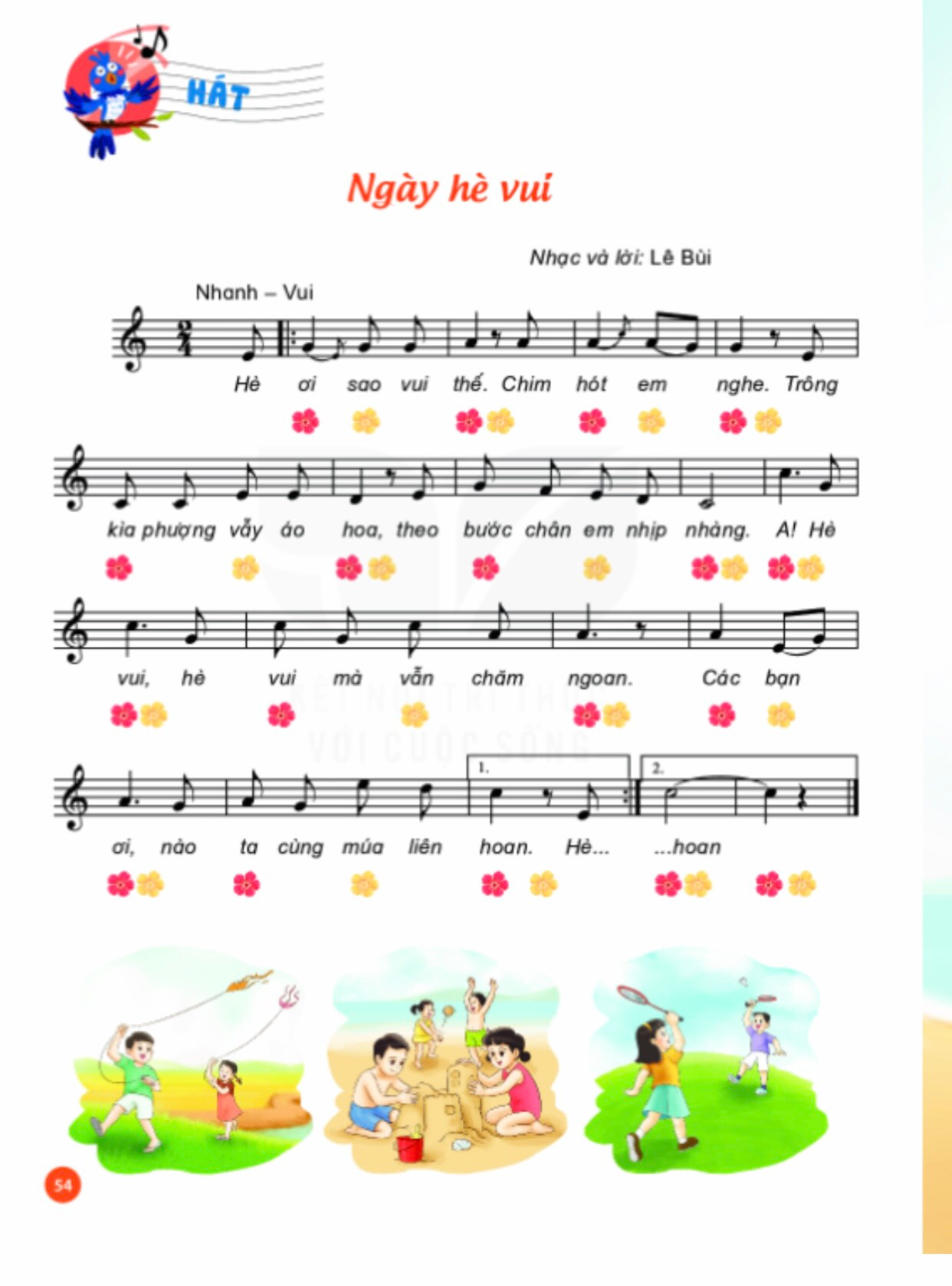 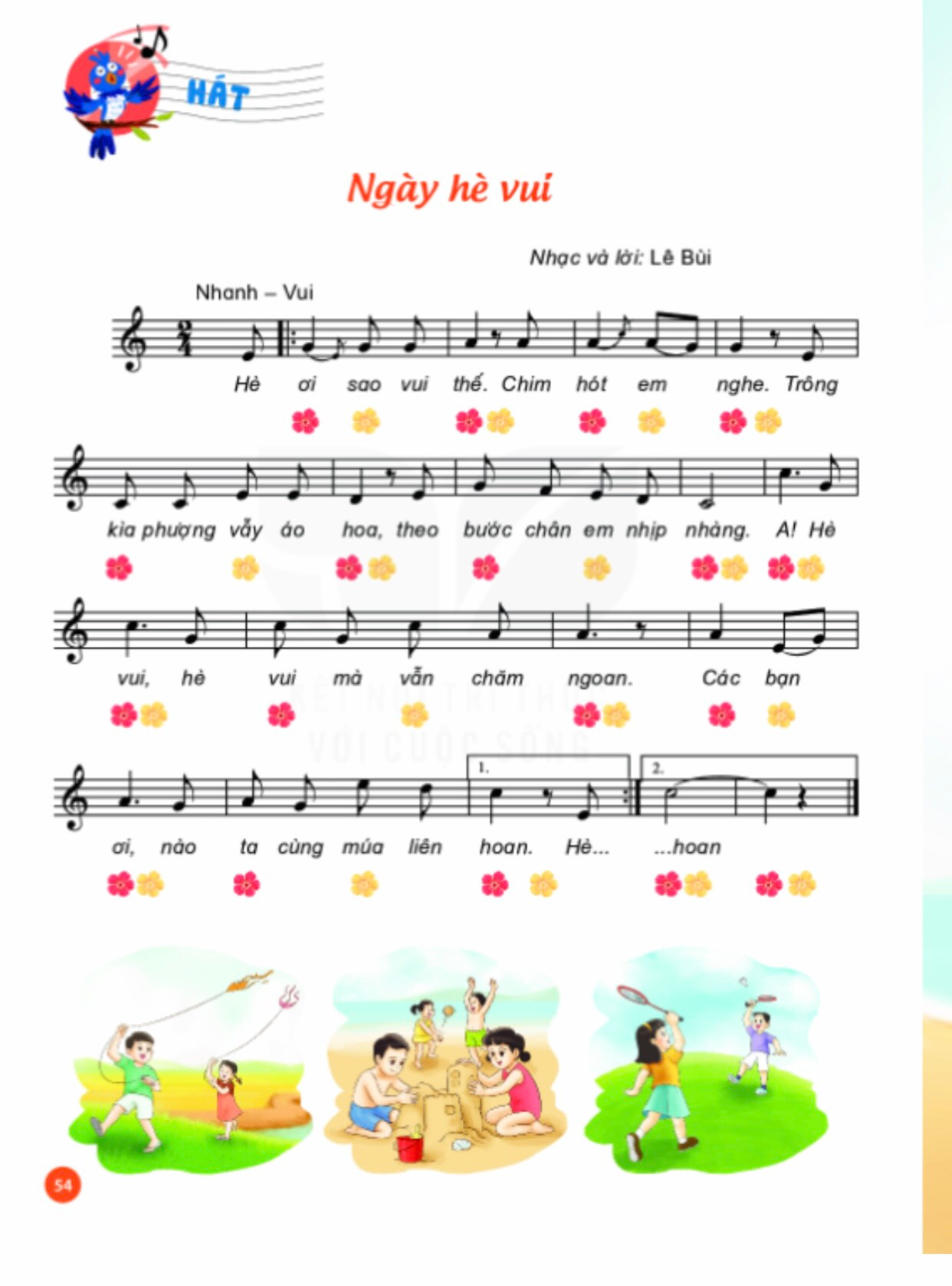 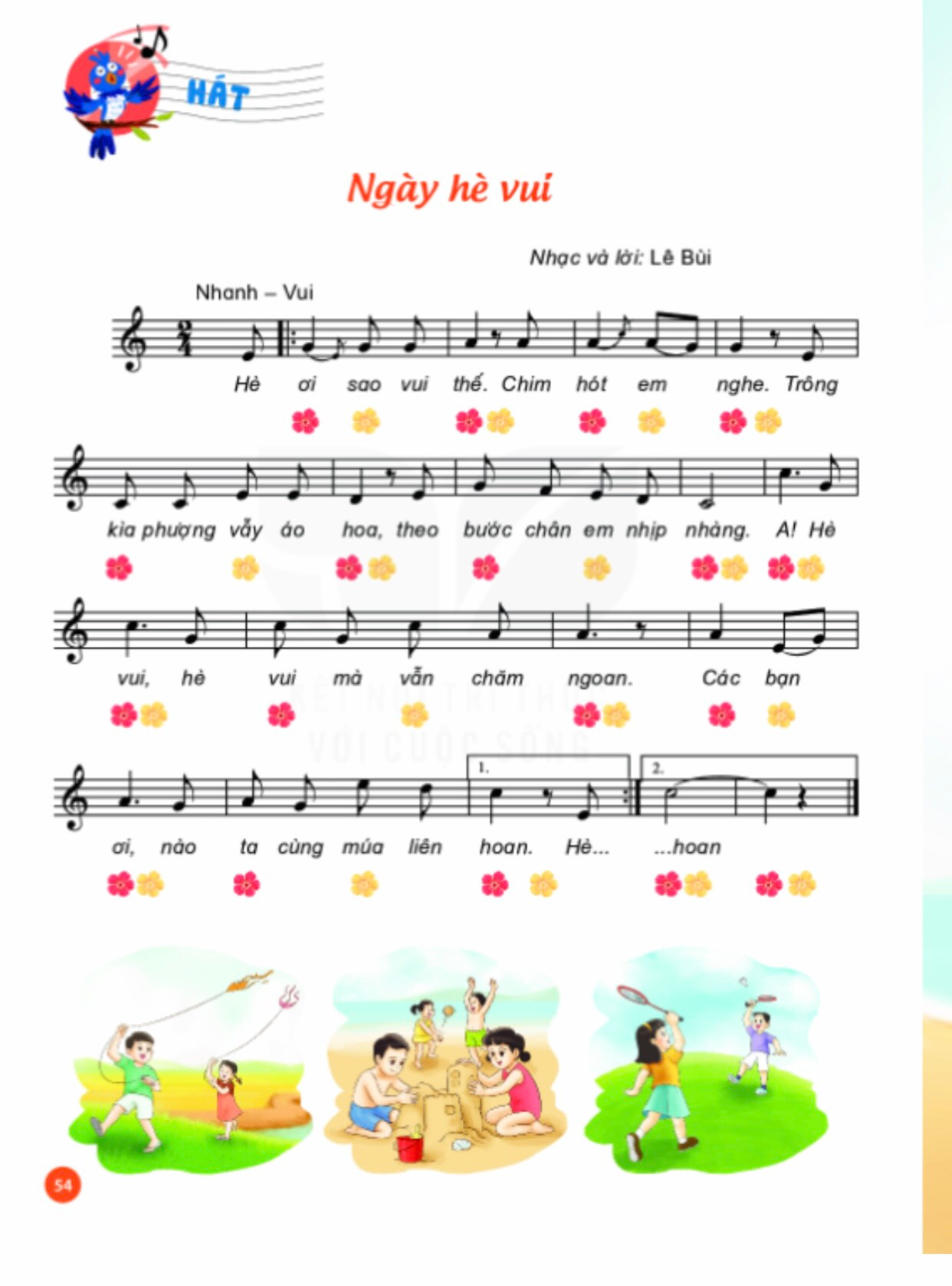 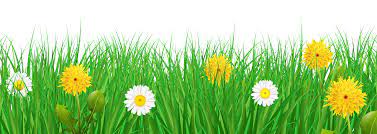 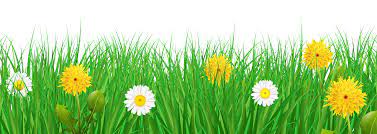 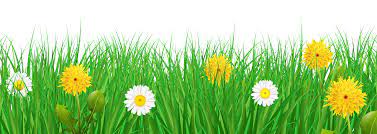 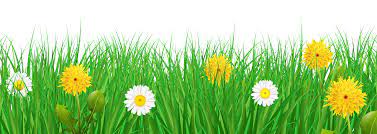 Hát đối đáp và hòa giọng
Hè ơi sao vui thế. Chim hót em nghe.
Câu  1:
Trông kìa phượng vẫy áo hoa, theo bước chân em nhịp nhàng.
Câu  2:
A! Hè vui, hè vui mà vẫn chăm ngoan.
Câu  3+4:
Các bạn ơi, nào ta cùng múa liên hoan.
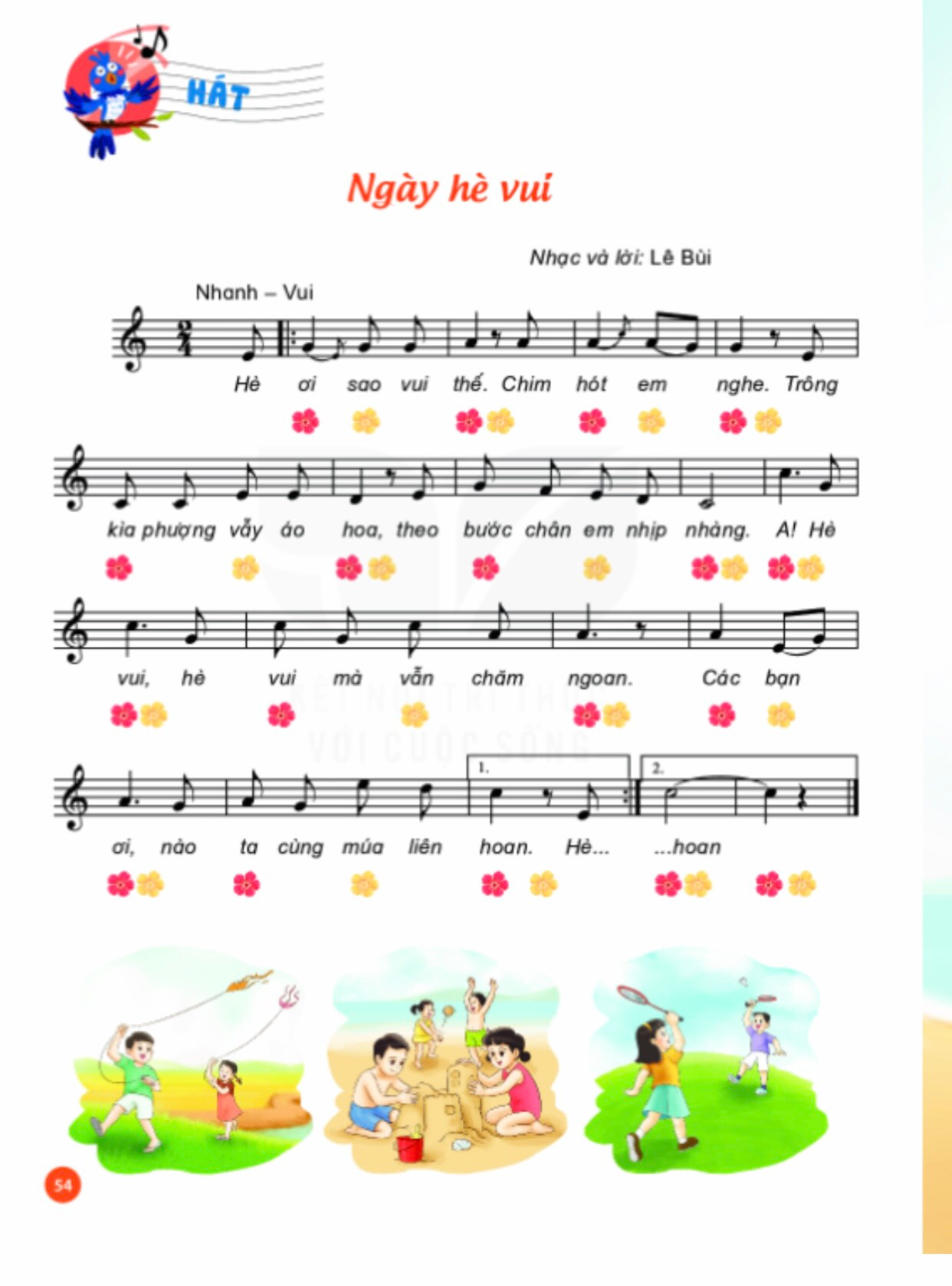 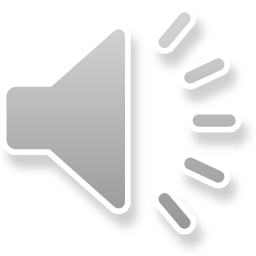 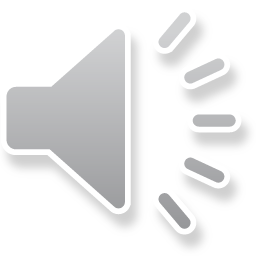 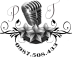 Hát và vỗ ( gõ ) đệm theo phách
Hè    ơi     sao  vui   thế.         Chim  hót   em    nghe.
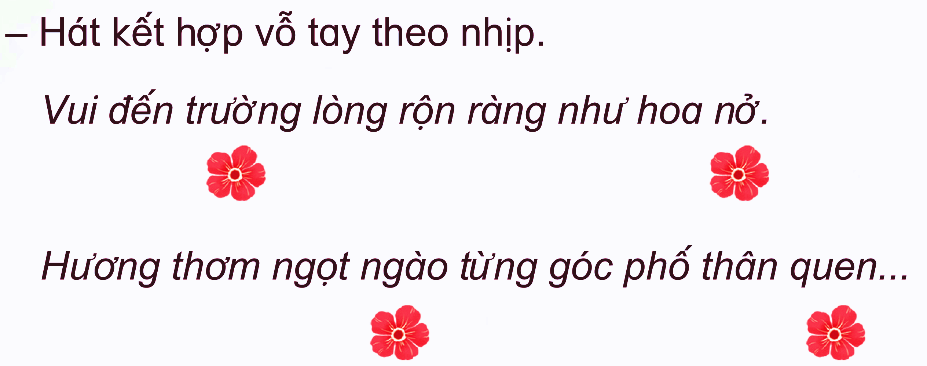 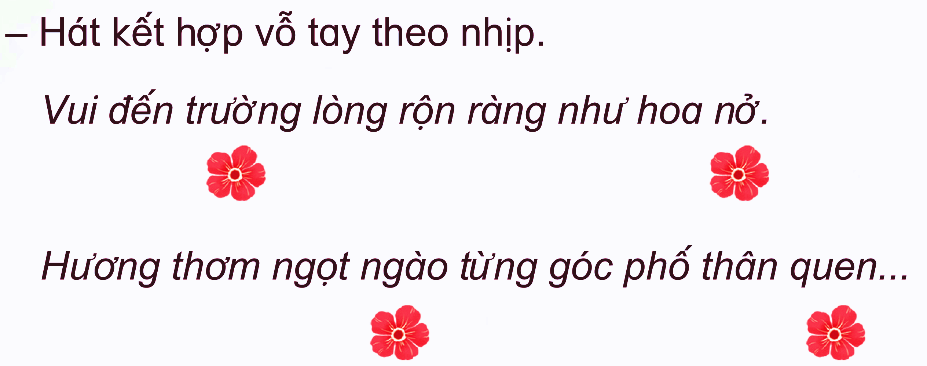 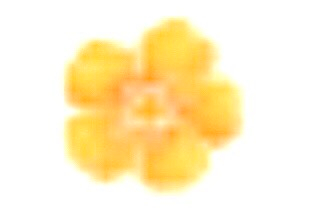 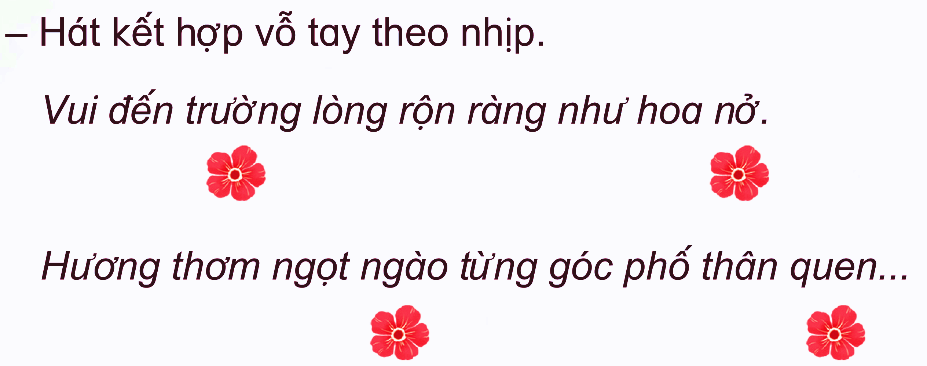 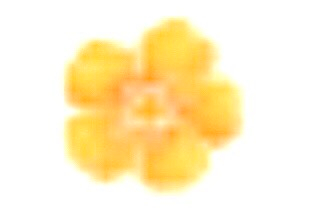 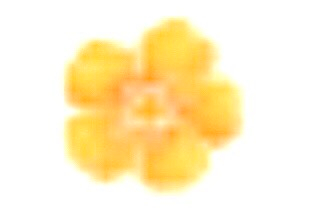 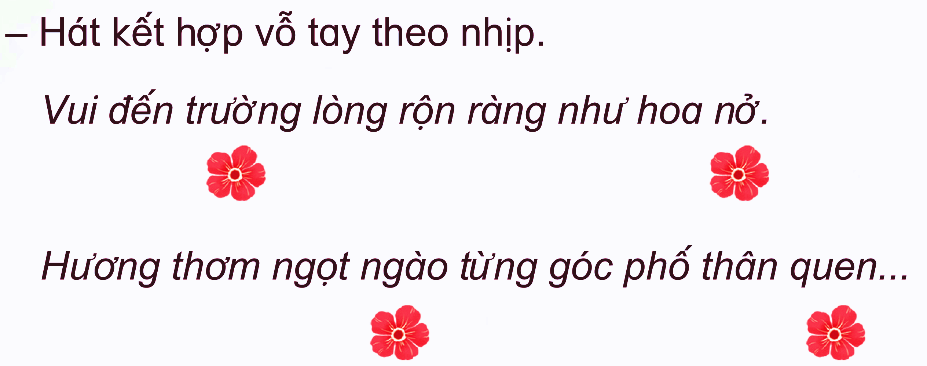 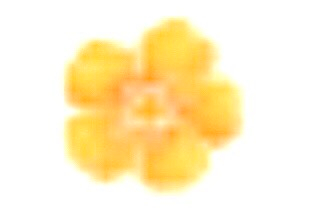 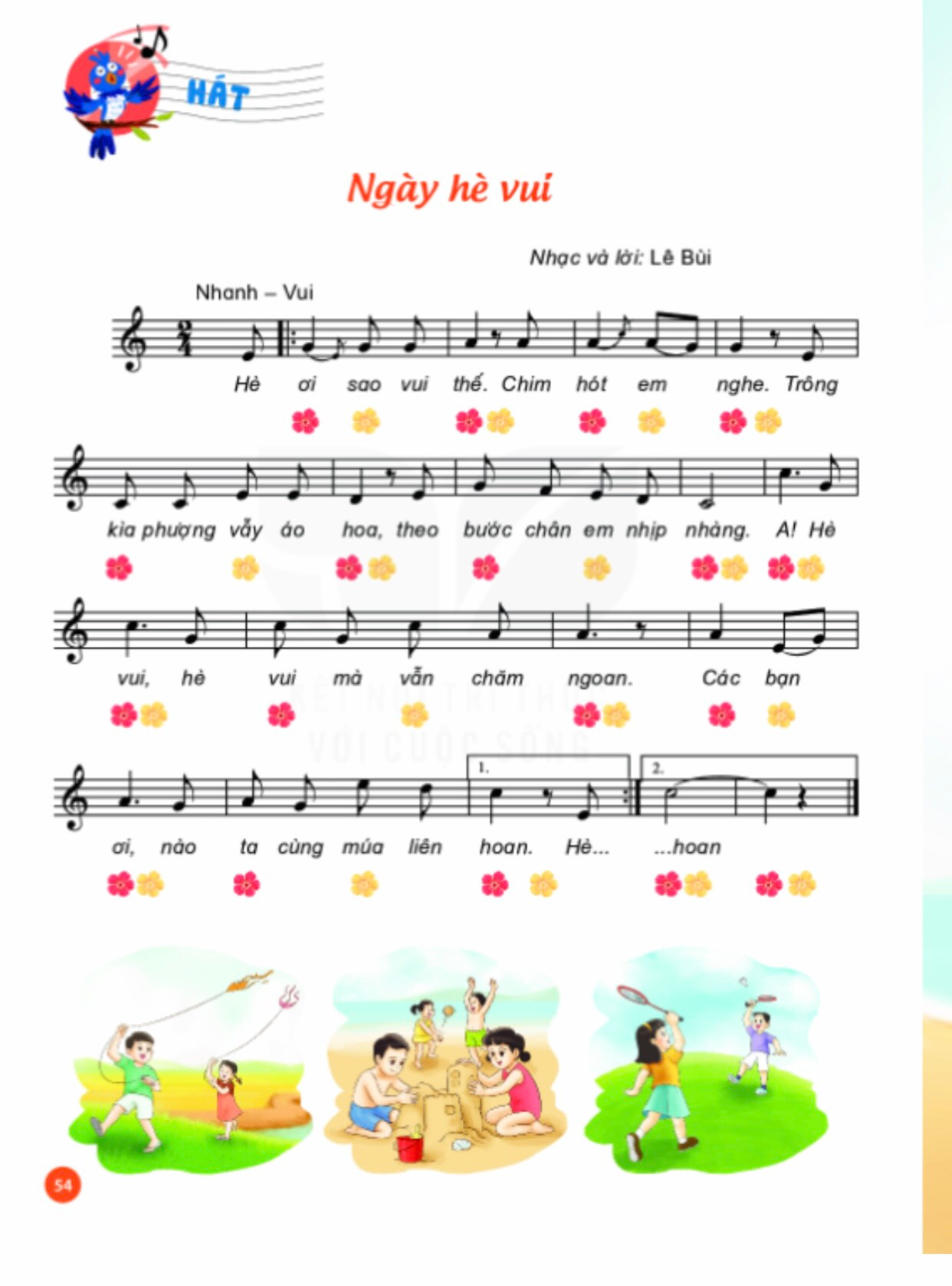 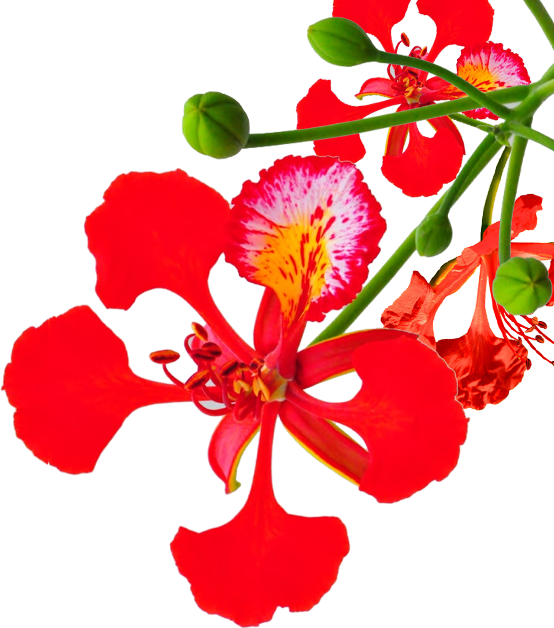 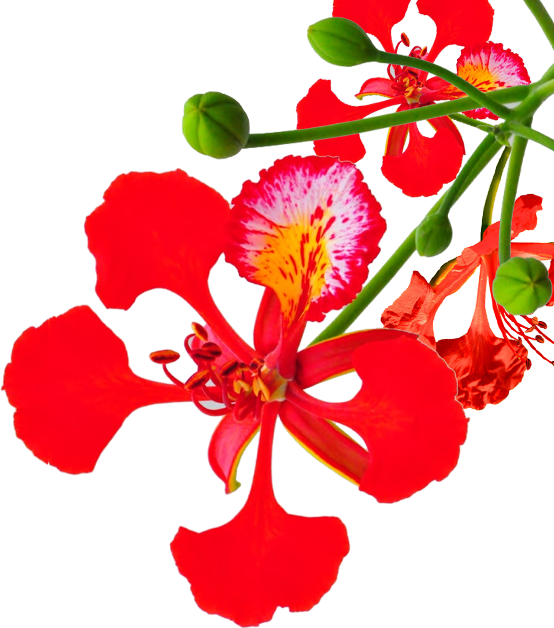 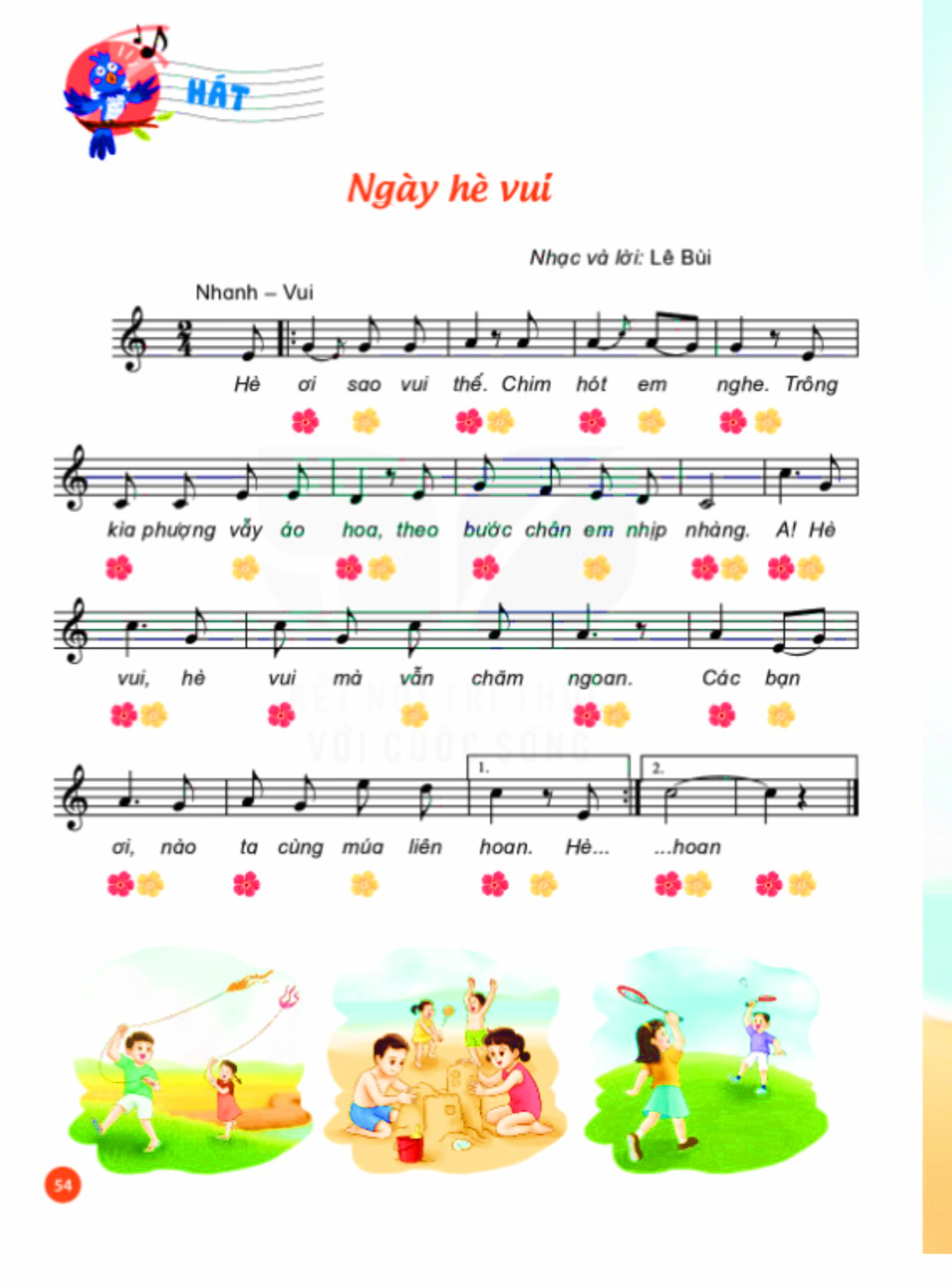 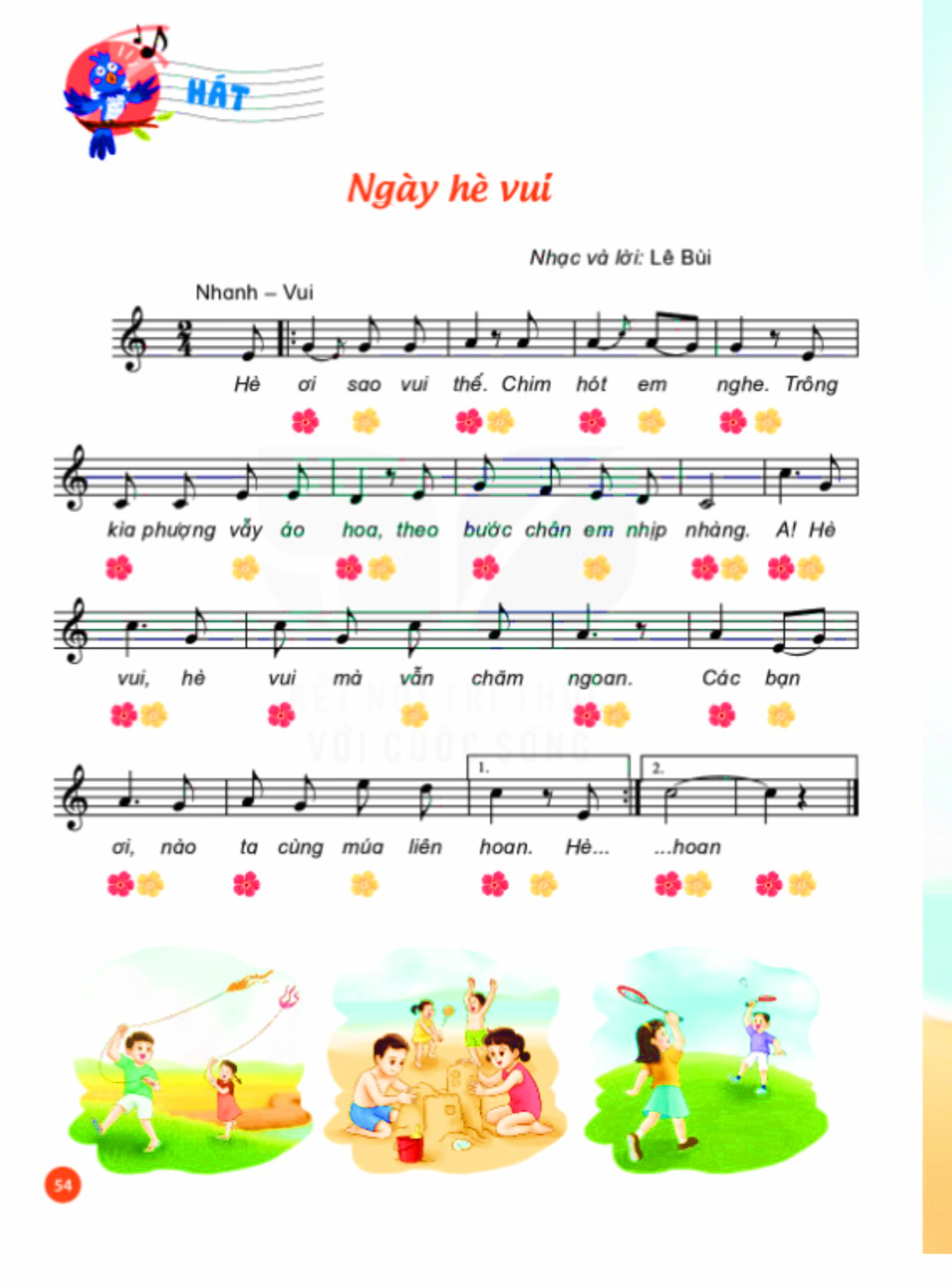 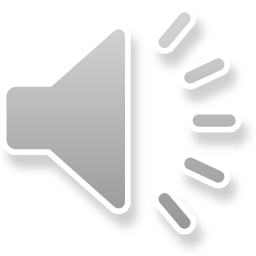 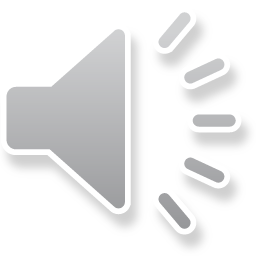 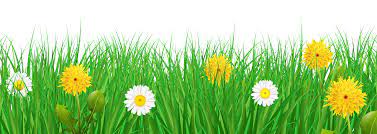 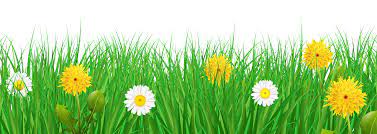 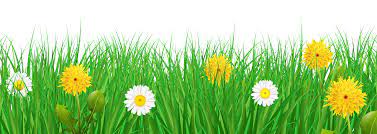 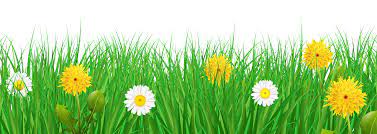 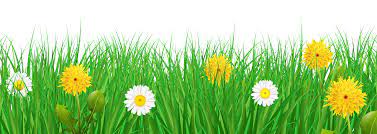 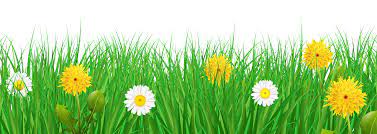 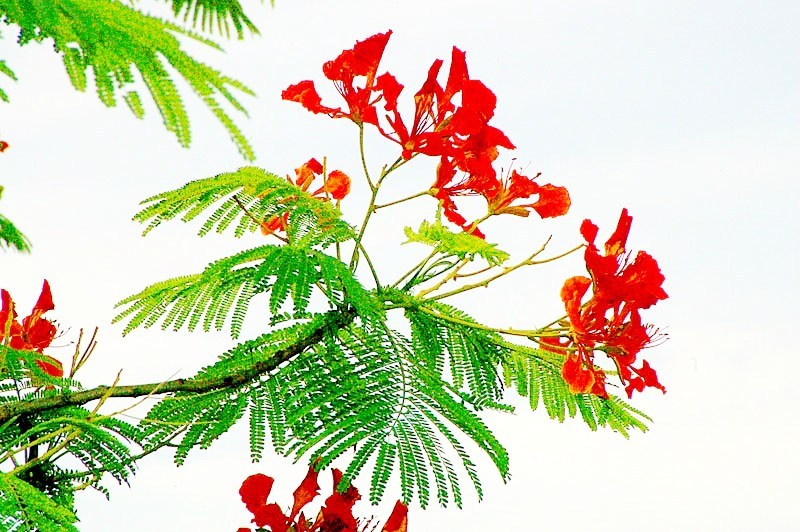 Hát và vỗ ( gõ ) đệm theo phách
Hè  ơi   sao  vui  thế.        Chim  hót   em  nghe.
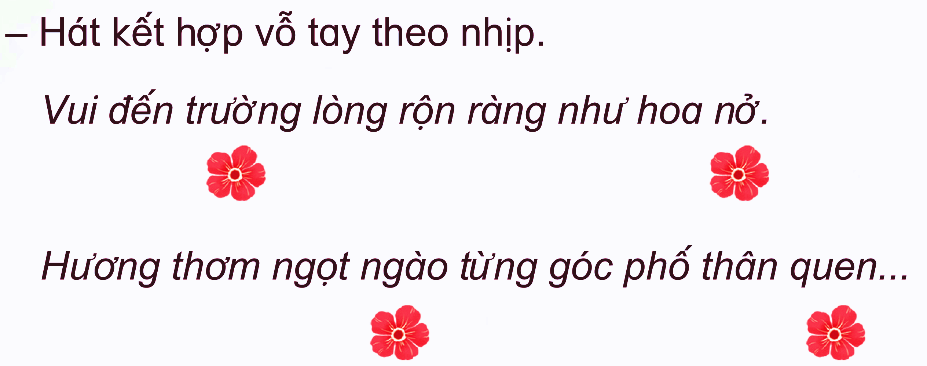 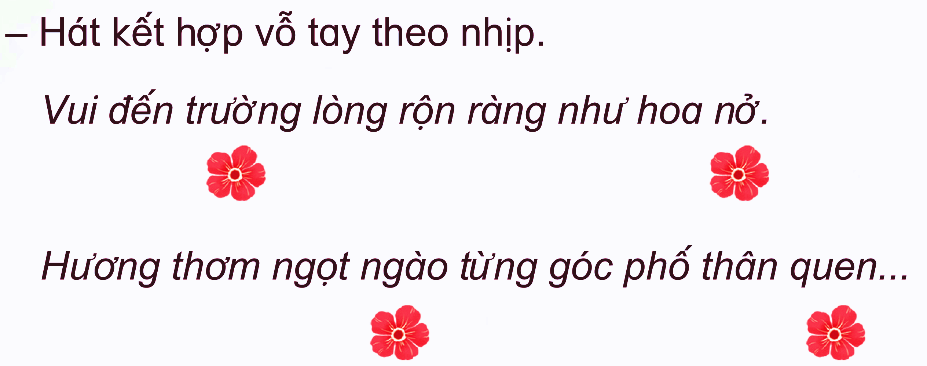 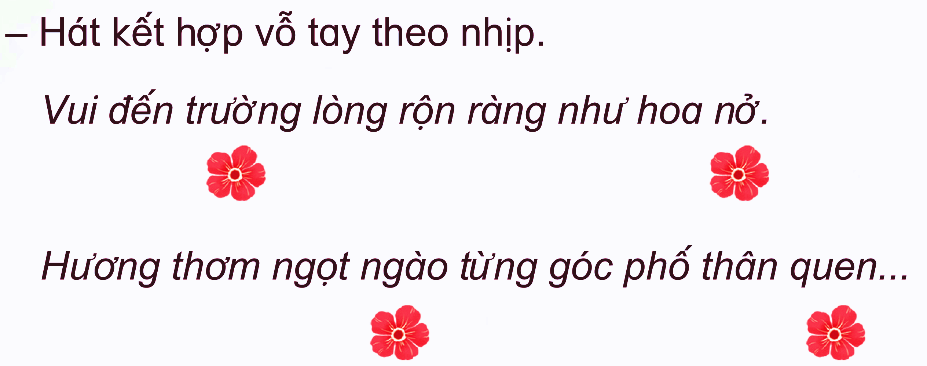 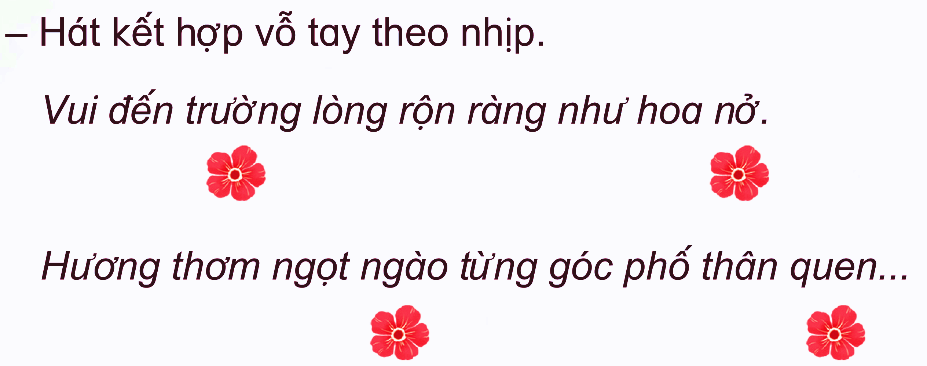 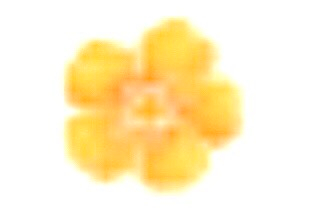 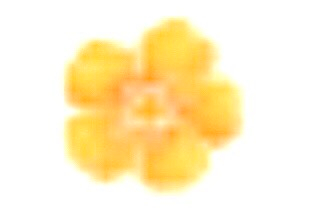 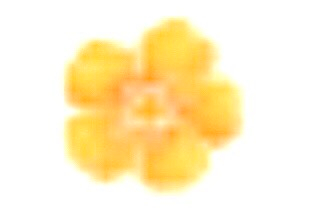 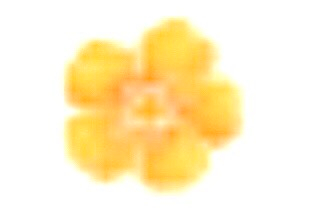 Trông  kìa  phượng vẫy áo hoa,     theo bước chân  em  nhịp  nhàng.
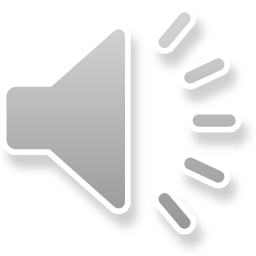 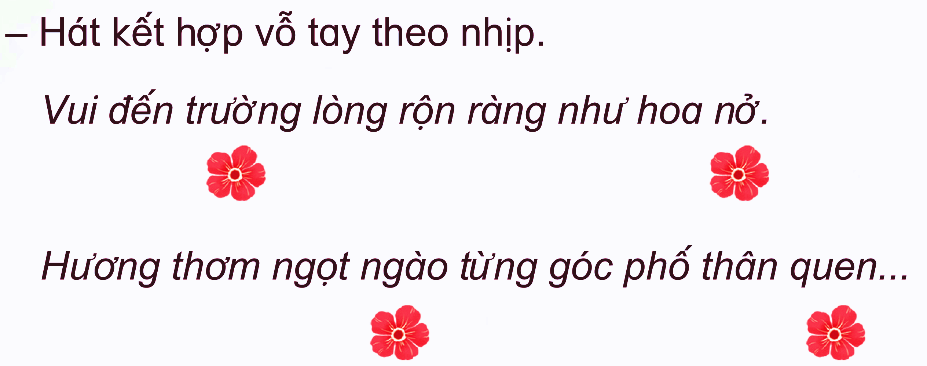 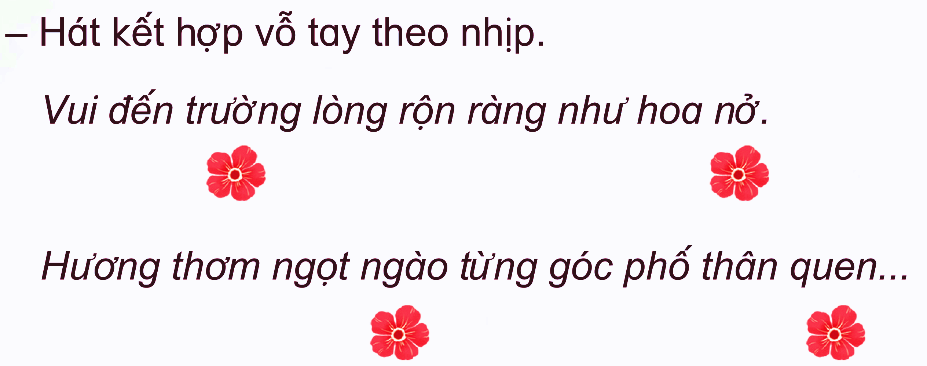 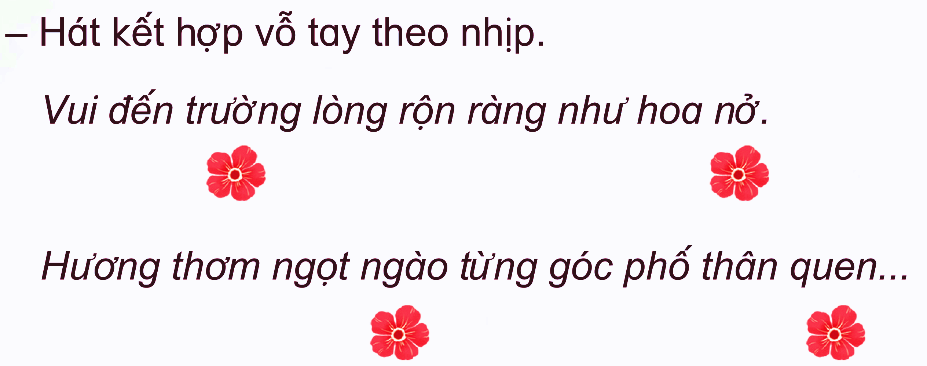 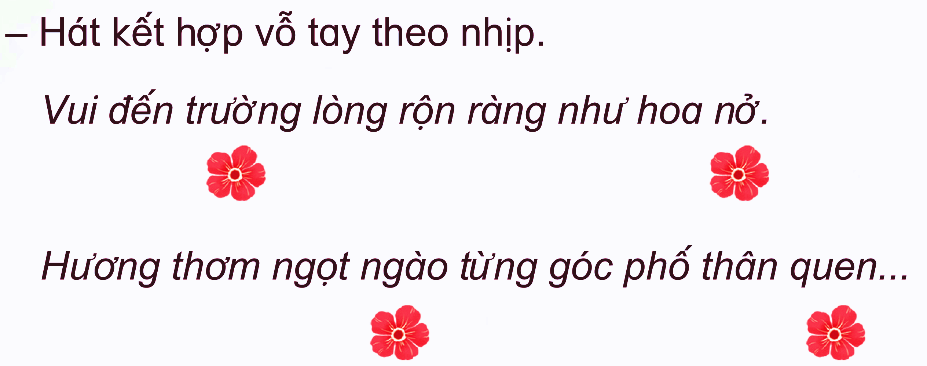 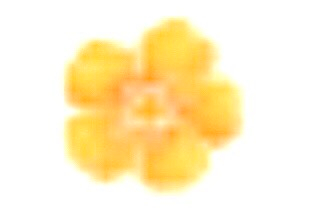 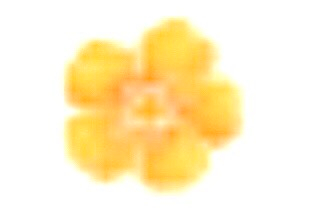 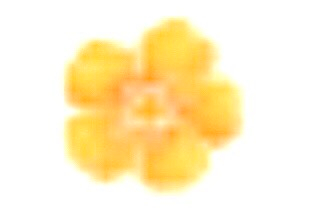 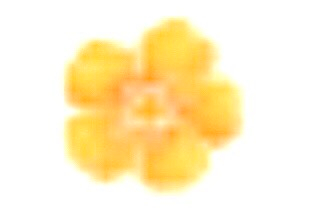 A!      Hè  vui,       hè  vui   mà  vẫn  chăm  ngoan.
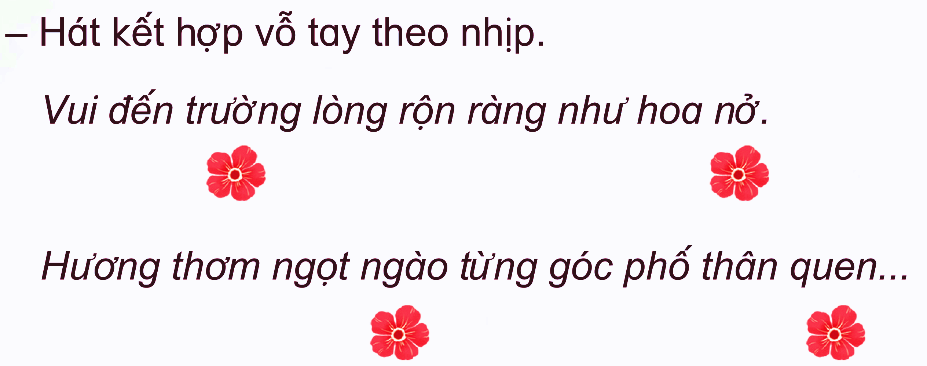 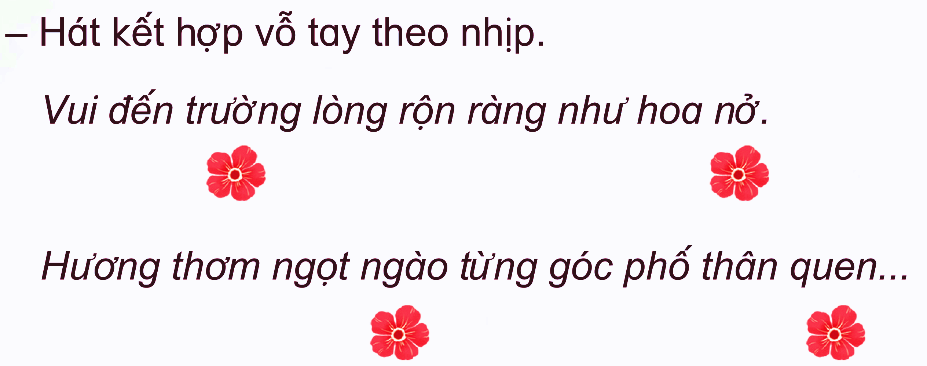 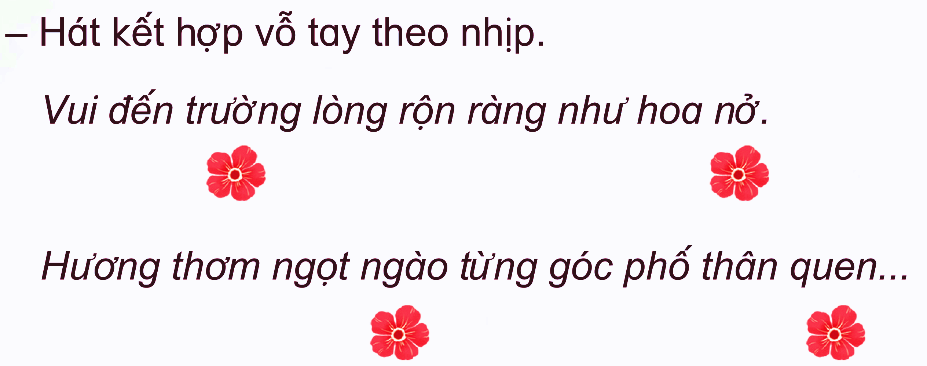 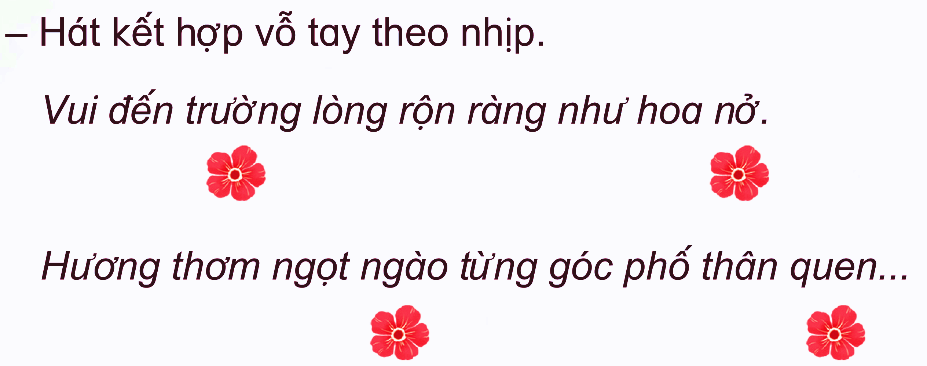 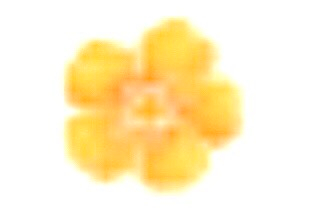 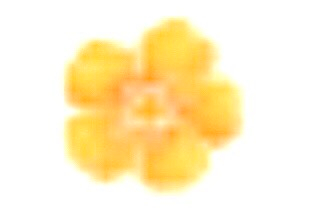 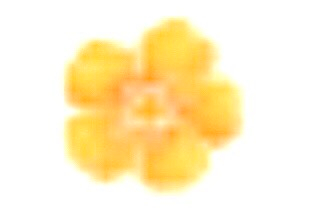 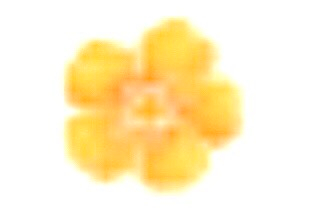 Các  bạn    ơi,       nào  ta   cùng   múa  liên  hoan.
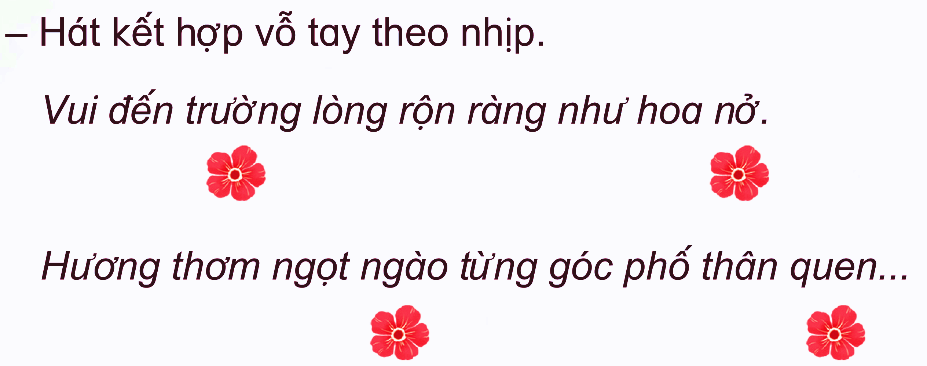 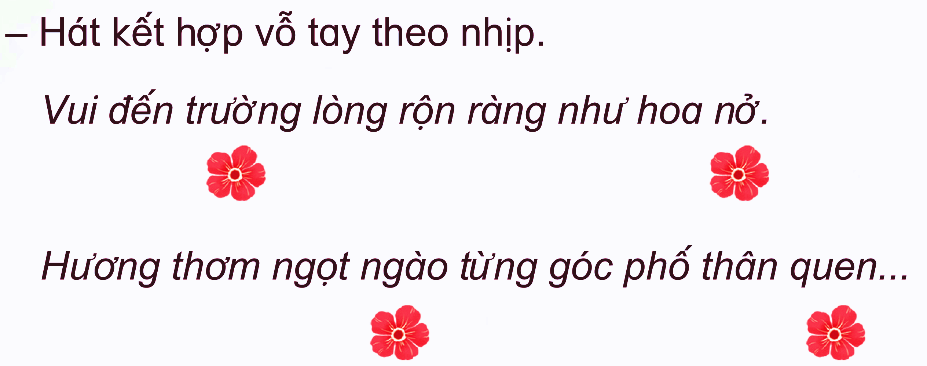 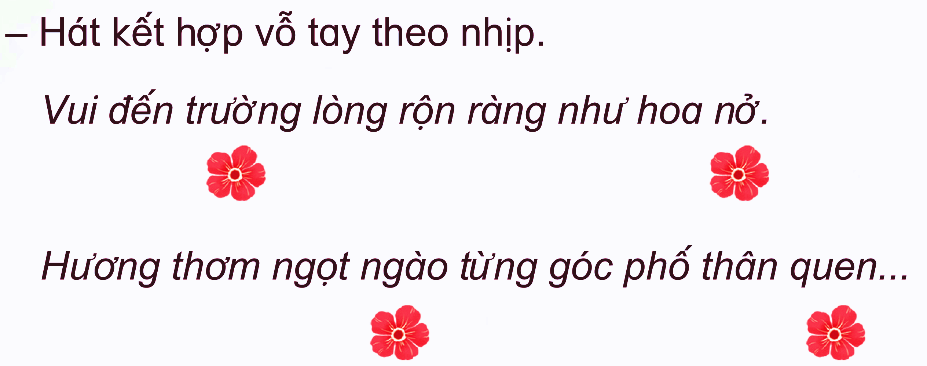 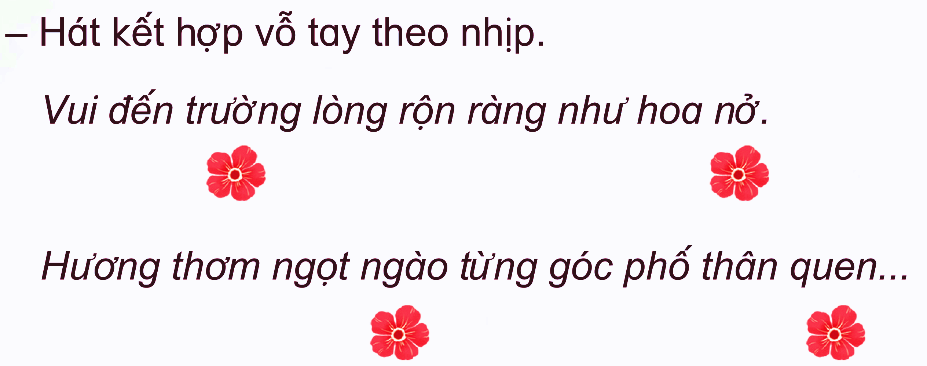 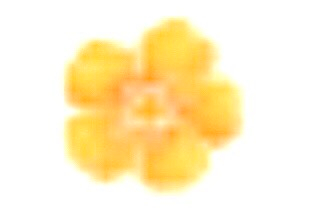 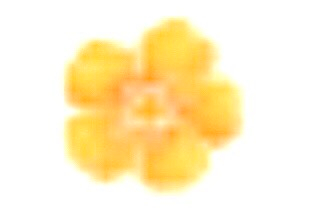 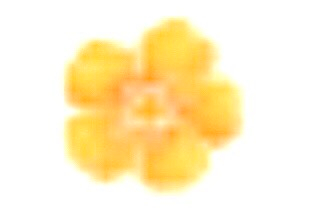 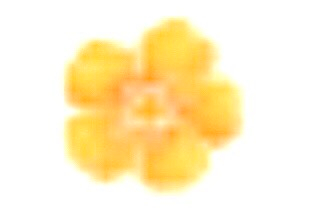 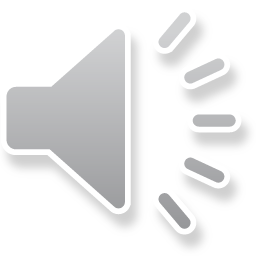 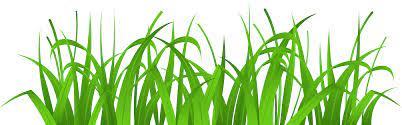 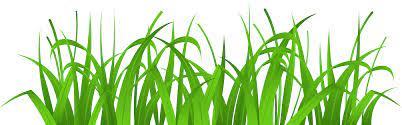 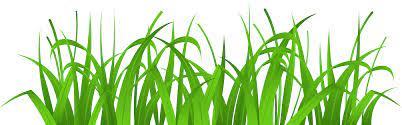 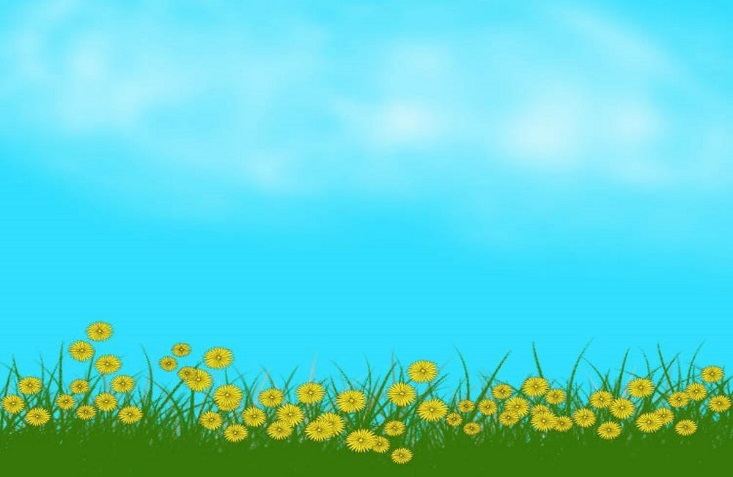 Hãy kể tên một số bài hát thiếu nhi viết về mùa hè ?
- Mùa hoa phượng nở  (nhạc và lời Hoàng Vân)
- Vui hè ( nhạc và lời Linh Dũng)
- Sắc màu tuổi thơ ( nhạc và lời Chử Minh Vân)
    …
Sắc màu tuổi thơ
Bài hát:
Nhạc và lời Chử Minh Vân
Hỏi gió, gió từ đâu tới dịu mát mỗi khi hè sang.
Mưa bắt nguồn từ đâu, bốn mùa xanh tươi cây trái.
Cuộc sống đẹp muôn sắc màu, chứa đựng những điều em muốn biết.
Rộn rã khúc ca mùa thu, khăn quàng trên vai vui bước em đến trường.
Tuổi học trò hồn nhiên đẹp bao ước mơ.
Cánh phượng hồng gọi hè rộn vang tiếng ve
Mùa hạ đến ngập tràn yêu thương.  
Thế giới tuổi thơ như một vườn cổ tích.
Mùa hạ đến ngập tràn niềm vui. 
Thế giới tuổi thơ đẹp tươi muôn sắc màu.
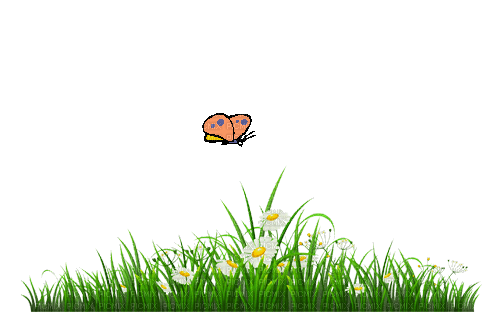 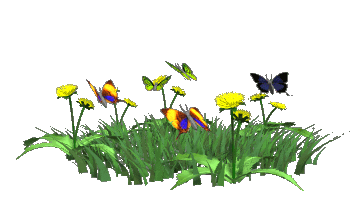 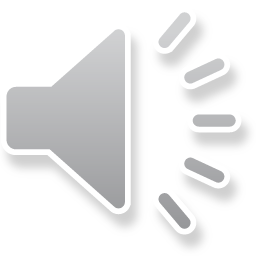 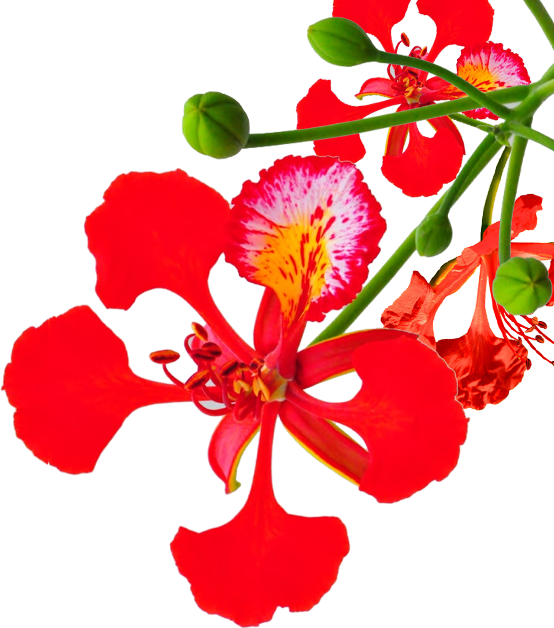 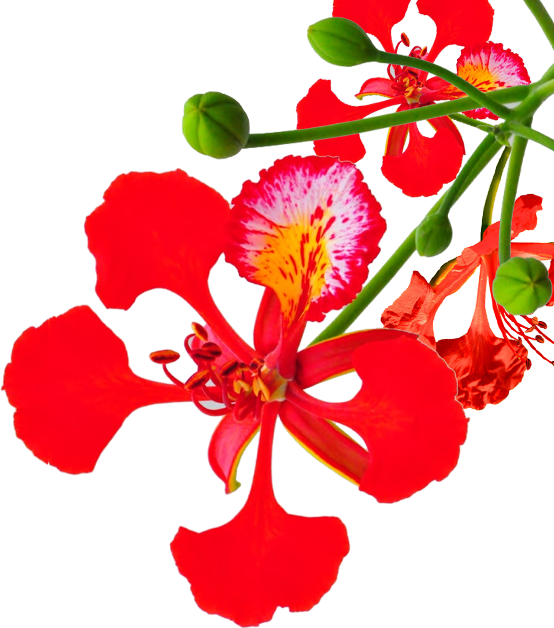 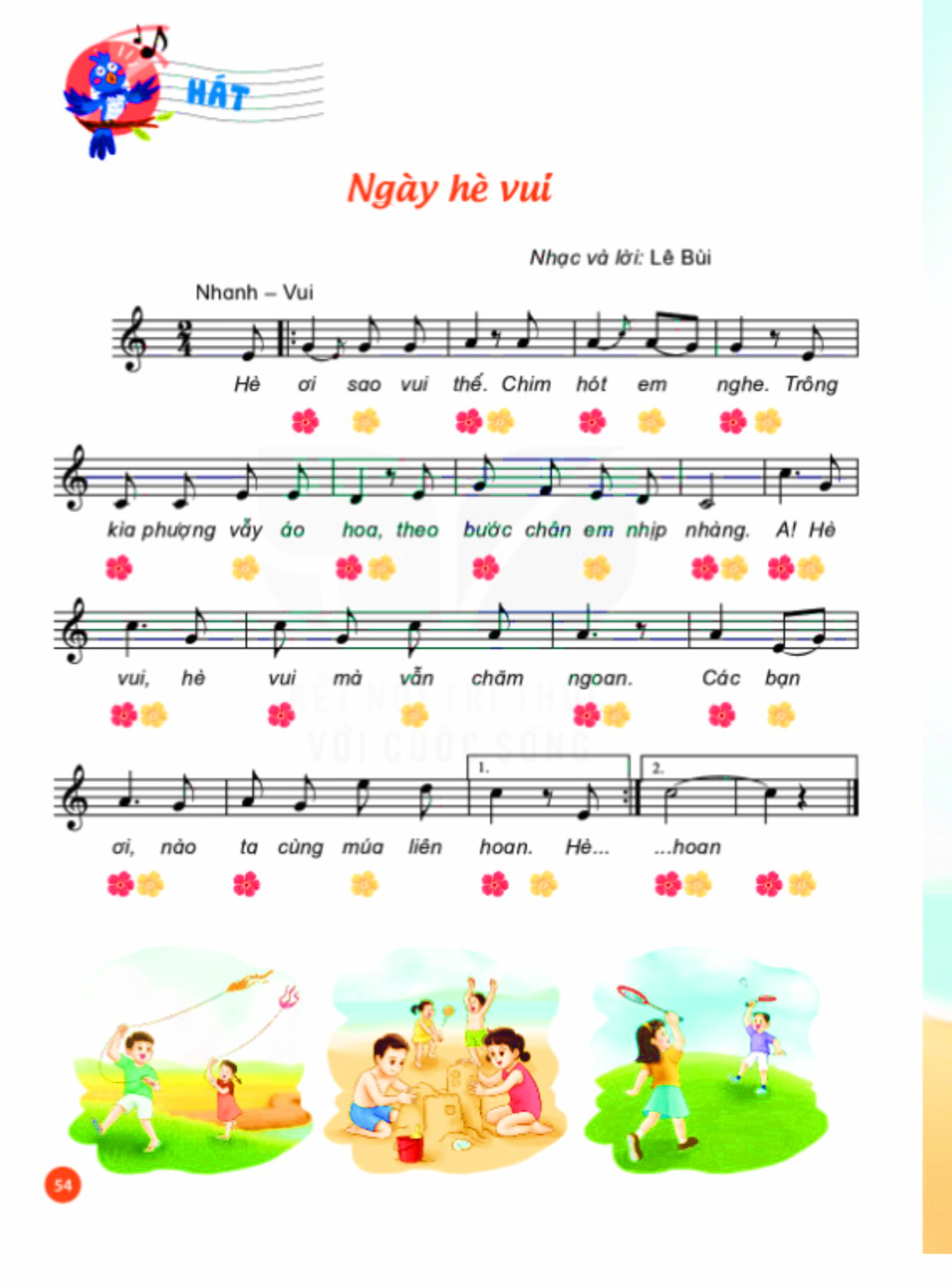 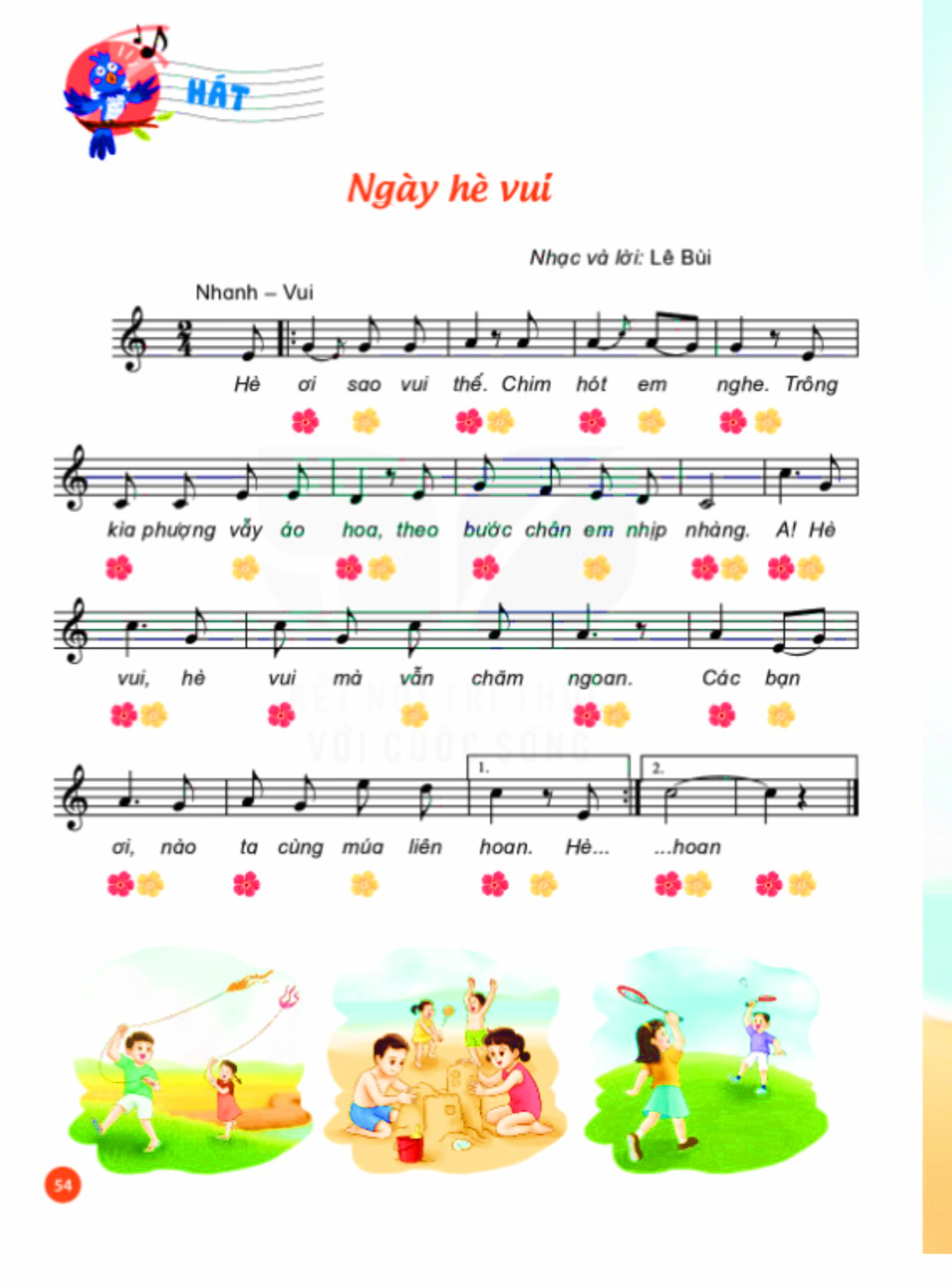 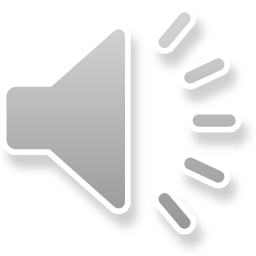 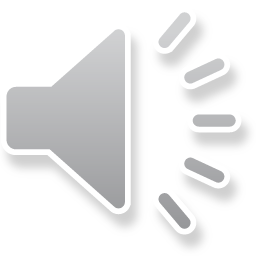 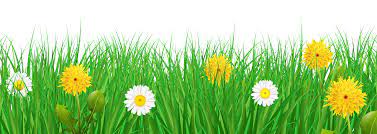 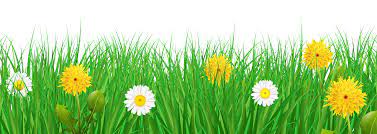 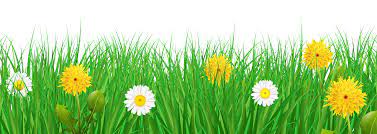 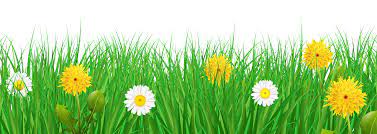 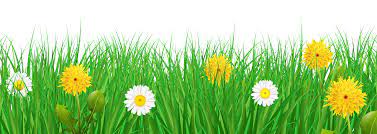 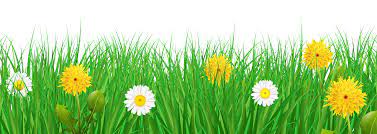 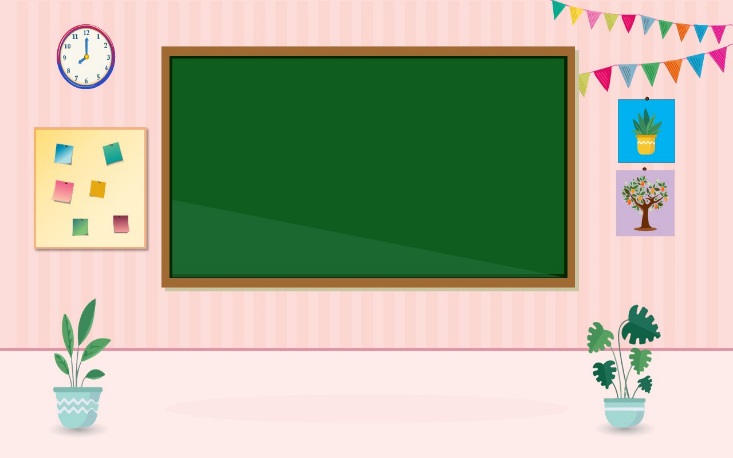 Xin chân thành cảm ơn quý thầy cô giáo.

Chúc các con luôn chăm ngoan- học tốt.
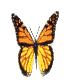 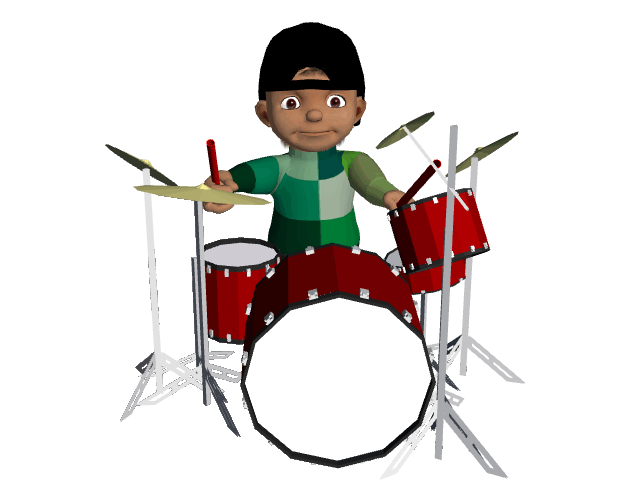